ENGLISH FOR TOURISM
ITENERARY
City  of Angels  ซิตี้ ออฟ แองเจิ้ล
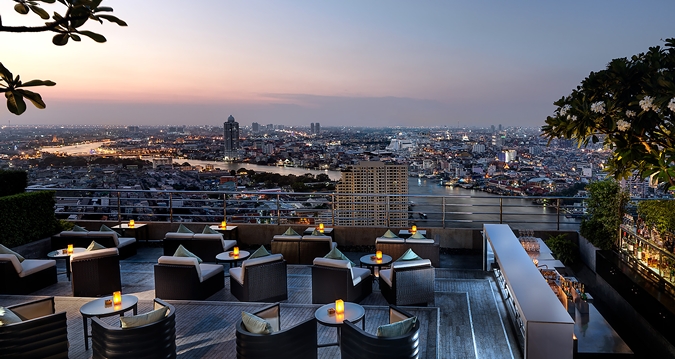 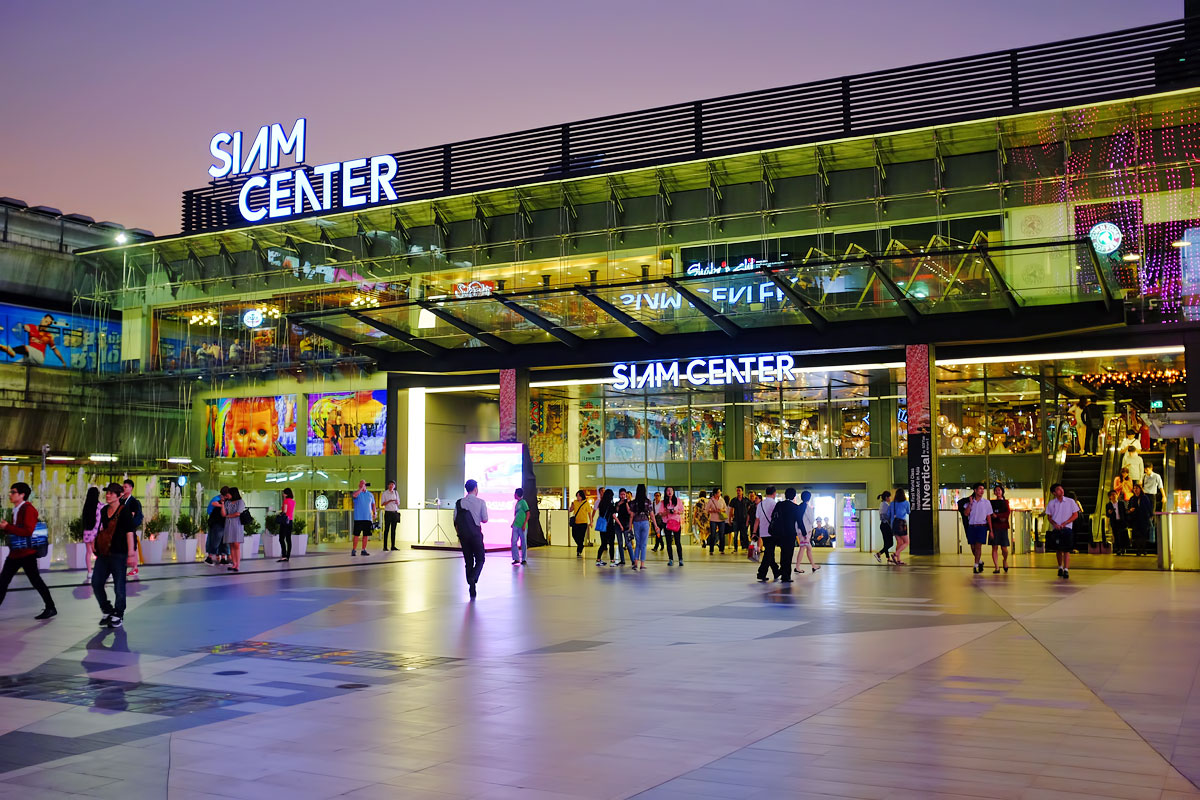 Itenerary      ไอทีเนอรารี่
The Ultimate 3 Day Bangkok Itinerary
DAY 1 – The River, Temples, and Historic Sites
After breakfast (at your hotel or a street stall) take the sky train to Saphan Taksin and jump on a ferry from Sathorn/ Central Pier station on the Chao Phraya river (press each image for a bigger version):
DAY 2 – Modern Bangkok, Shopping, and the Cinema
DAY 3 – Silom Area, Lumphini Park, and a Skybar
City Tour		ซิตี้ ทัวร์
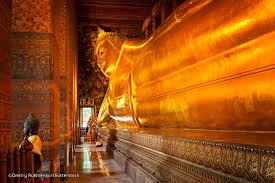 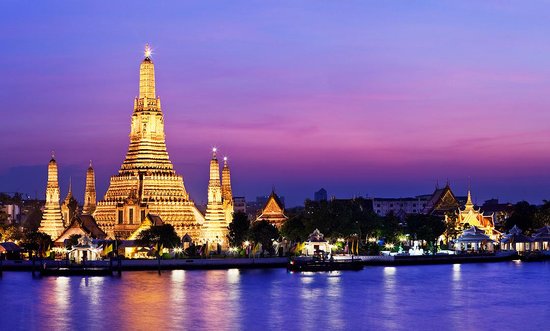 Half Day Tour   ฮ๊าฟ เดย์ ทัวร์
9:30am depart from Century Mall (next to BTS Victory Monument Station)
10:00am-11:30am visit The Grand Palace and The Emerald Buhdda (Wat Phra Khaew)
12:00pm-1:30pm Chao Phraya River crossing on a ferry, lunch stop at Wang Lang Market
Meeting point    มี๊ทติ้ง พ๊อยท์Depart from       ดีพาร์ท ฟรอม
9:30am depart from Century Mall (next to BTS Victory Monument Station)
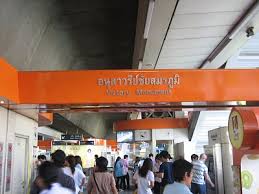 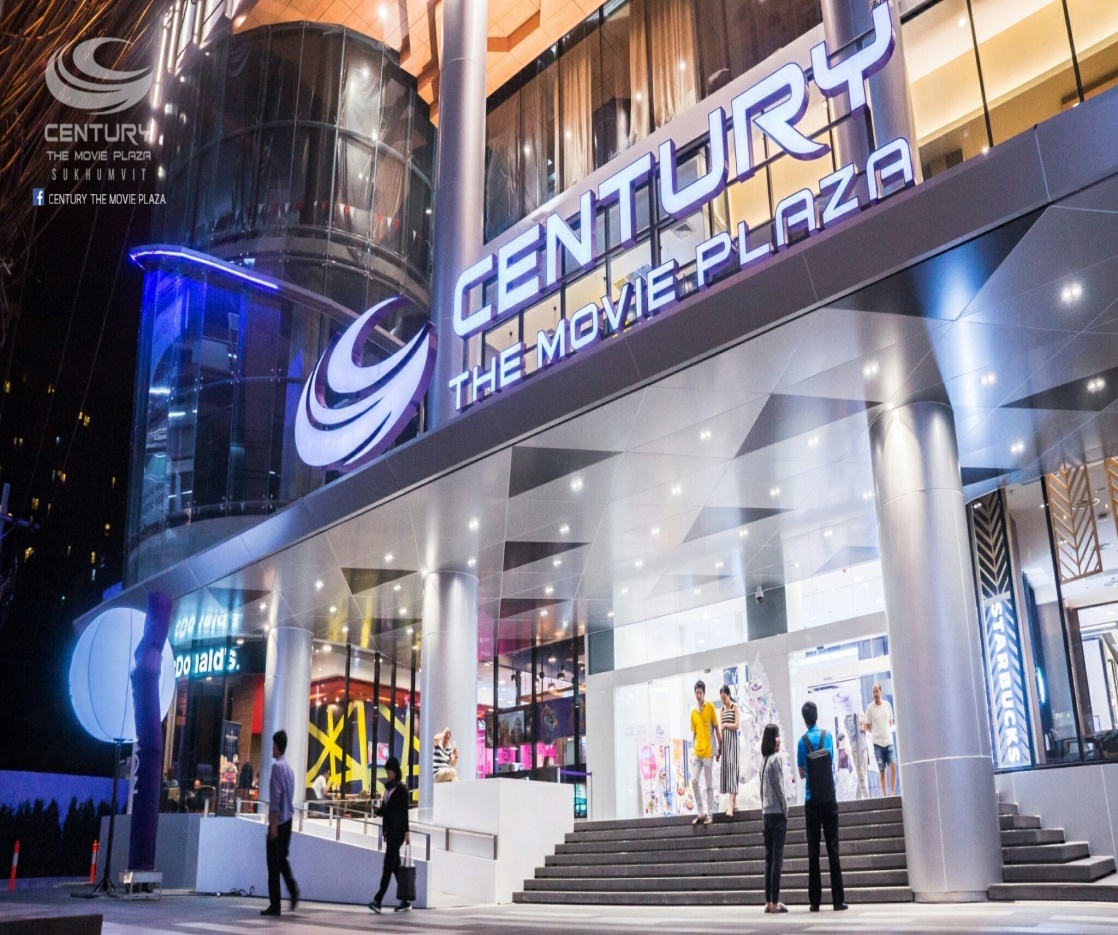 Visit The Grand Palaceวิซิท เดอะ แกรนด์ พาเลส
10:00am-11:30am visit The Grand Palace and The Emerald Buhdda (Wat Phra Khaew)
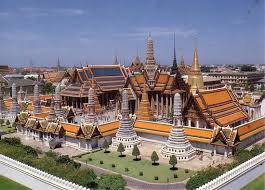 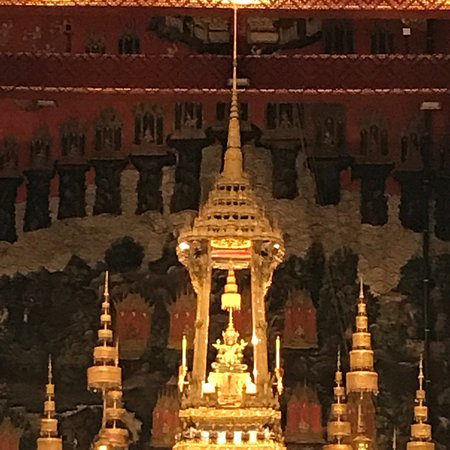 12:00pm-1:30pm Chao Phraya River crossing on a ferry, lunch stop at Wang Lang Market
Lunch stop      ลั๊นช  สต๊อป
12:00pm    Chao Phraya River crossing on a ferry, lunch stop at Wang Lang Market
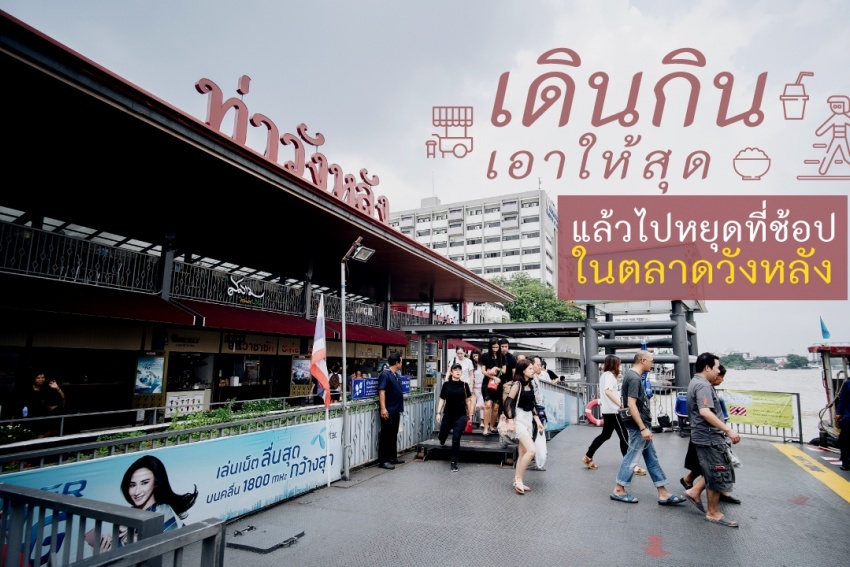 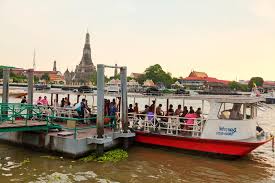 Full Day Tour    ฟูล เดย์ ทัวร์
Full Day Tour Iteneraryฟูล  เดย์  ทัวร์ ไอทีเนอรารี่
Combine a visit from Bangkok to Ayutthaya — the UNESCO-listed ancient capital of Siam — with a riverboat trip on the Chao Phraya River. An informative guide highlights Thailand’s fascinating history as you explore Ayutthaya temples, stone ruins and Buddha statues in the old capital of Thailand, which was ransacked by invading Burmese in the 18th century. This full-day tour includes lunch and returns you to Bangkok by boat
Combine		คอมไบน์
Bangkok                   แบ๊งคอค
Ayudhaya			  อยุธยา
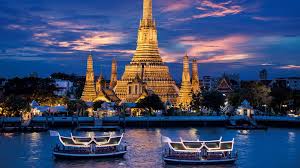 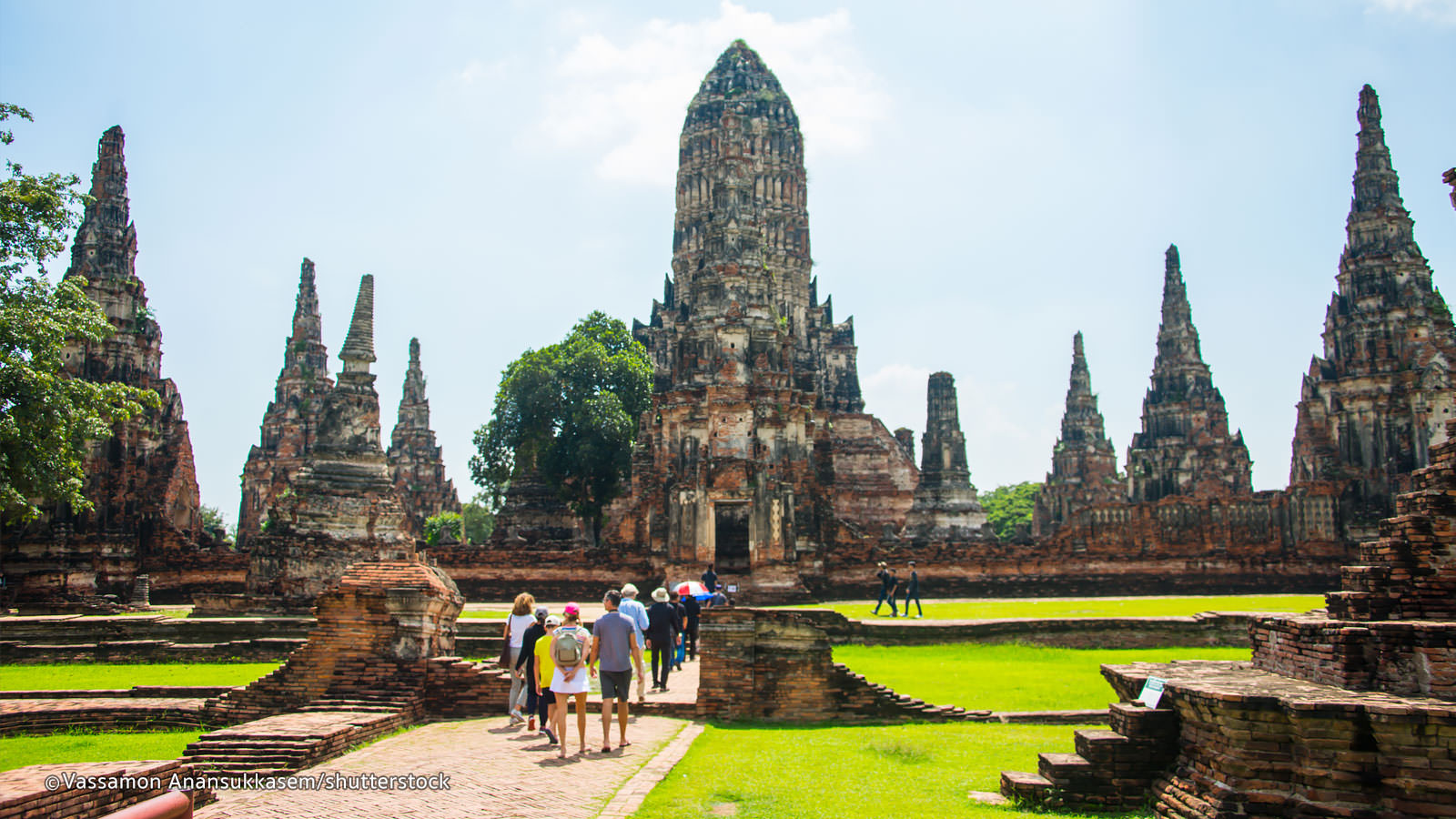 Ancient        แองเชี่ยน
Capital		     แค๊ปพิทัล
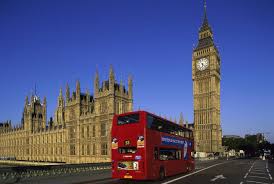 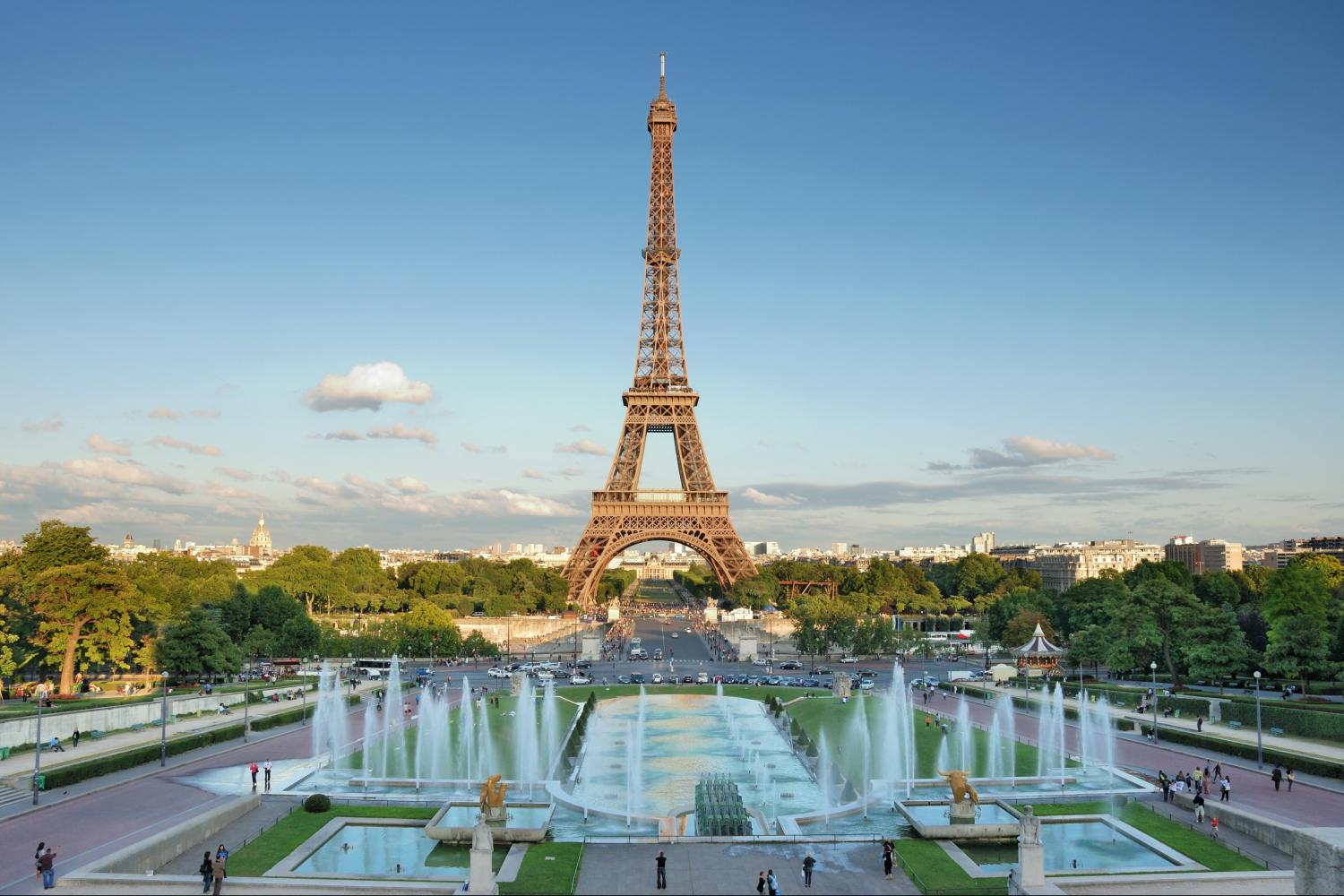 Old Capital   โอล  แค๊ปพิทัล
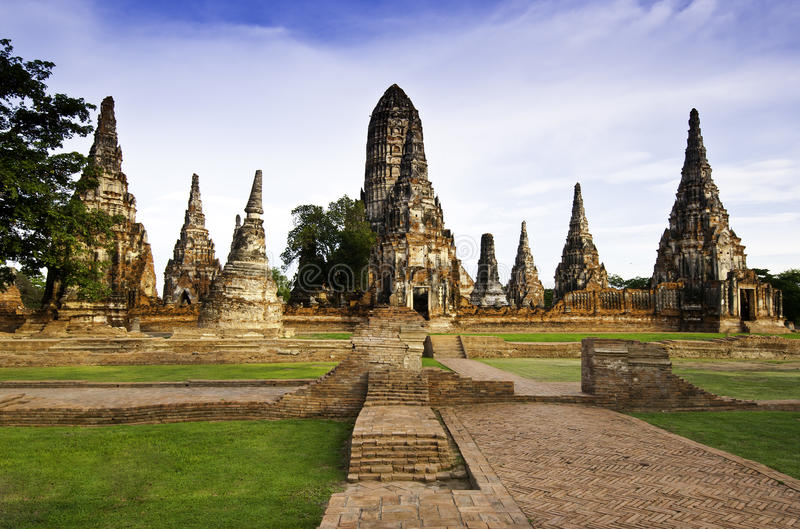 River boat trip     ริเวอร์โบ๊ท ทริ๊ป
Informative guide  อินฟอร์เมทีฟ ไก๊ด์
Highlight      	ไฮไล๊ท์
Fascinating History  ฟั๊สซิเนททิ่ง ฮิสตอรี่
Explore          เอ็กซปลอ
Stone ruins    สโตน รูน(ส)
Temple        เท็มเพิล
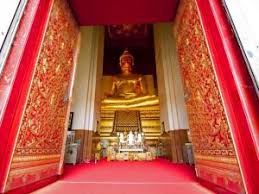 Buddha Statue    บุดา สแต๊ะทู
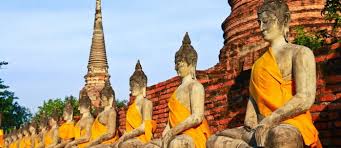 Two days one night tourทู  เดย์ วัน ไน๊ท ทัวร์
River Kwai Bridge
Take a memorable ride on the Thailand–Burma Railway, also known as the Death Railway On this trip from Bangkok, you’ll visit the Kanchanaburi War Cemetery and the death War Museum, Then ride a long-tailed speedboat down the River Kwai where you’ll have a view of the famous bridge. Lunch and hotel transport by coach are included. Stay over night at a resort. Relaxing day before return to Bangkok.
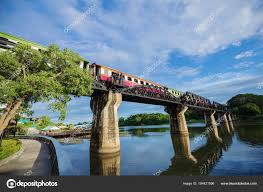 Two days one night tourทู เดย์ วัน ไน๊ท์ ทัวร์
TOUR ITINERARY
Day 1: Bangkok to River kwai ( L, D)
06.00-06.30 - Pick up from hotel in Bangkok. Depart to Kanchnaburi province
09.00 - Arrive Kanchanaburi province. 
- Visit Thailand–Burma Railway Centre an interactive museum, information and research facility dedicated to presenting the history of the Thailand– Burma Railway. The fully air–conditioned center offers the visitor an educational and moving experience 
-Visit Allied War Cemetery which is memorial to some 6000 allied prisoners of war (POWs) who perished along the death railway line and were moved post-war to this eternal resting place.
-Visit the world famous Bridge over the River Kwai, a part of Death Railway constructed by Allied POWs
Pick up from hotelพิ๊ค อัพ ฟรอม โฮเทล
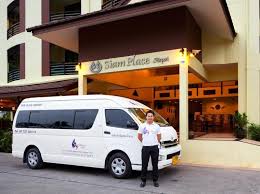 Depart to Karnchanaburi provinceดีพาร์ท ทู กาญจนบุรี โพรวิ๊นซ์
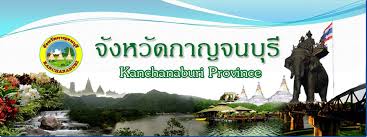 Interactive museum อินเทอร์ แอ๊ททีฟ มิวเซี่ยม
09.00 - Arrive Kanchanaburi province. 
- Visit Thailand–Burma Railway Centre an interactive museum, information and research facility dedicated to presenting the history of the Thailand– Burma Railway.
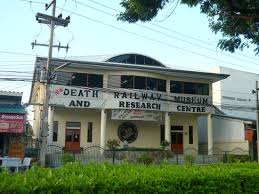 Prisoner of war   พริเชิ่นเนอร์ ออฟ วอร์
Visit Allied War Cemetery which is memorial to some 6000 allied prisoners of war (POWs) who perished along the death railway line and were moved post-war to this eternal resting place
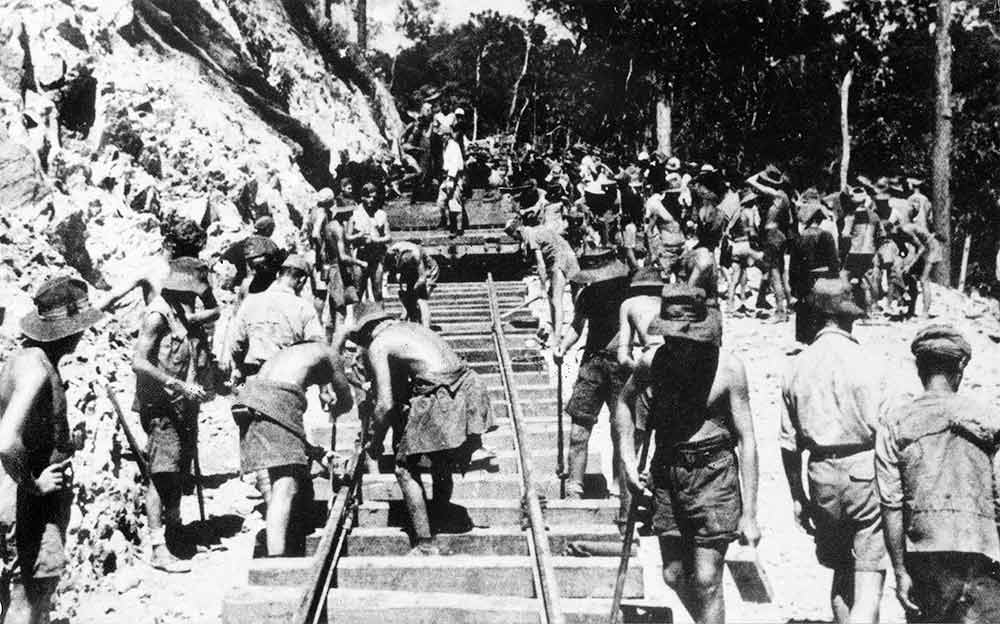 War Cemetery  วอร์ เซเมเทอรี่
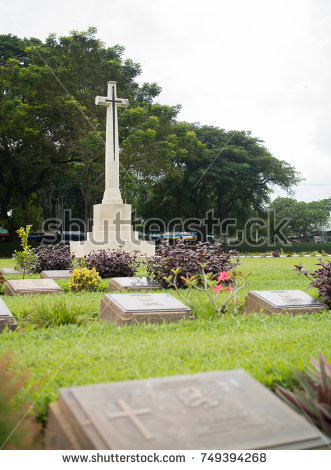 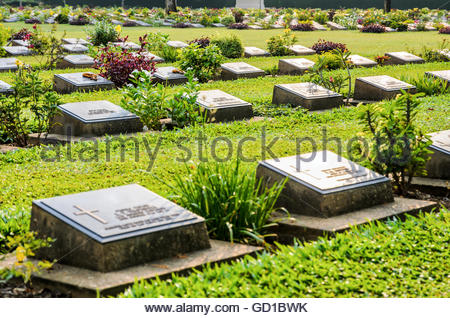 Bridge over the River Kwaiบริดจ โอเวอร์ เดอะ รีเวอร์ แคว
Visit the world famous Bridge over the River Kwai, a part of Death Railway constructed by Allied POWs
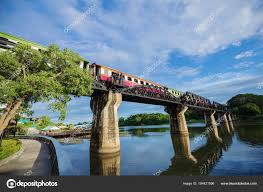 Long tail boat   ลอง เทล โบ๊ท
12.00 - Take a long–tailed boat on River Kwai to the resort..  Check–in and have Lunch upon arrival.
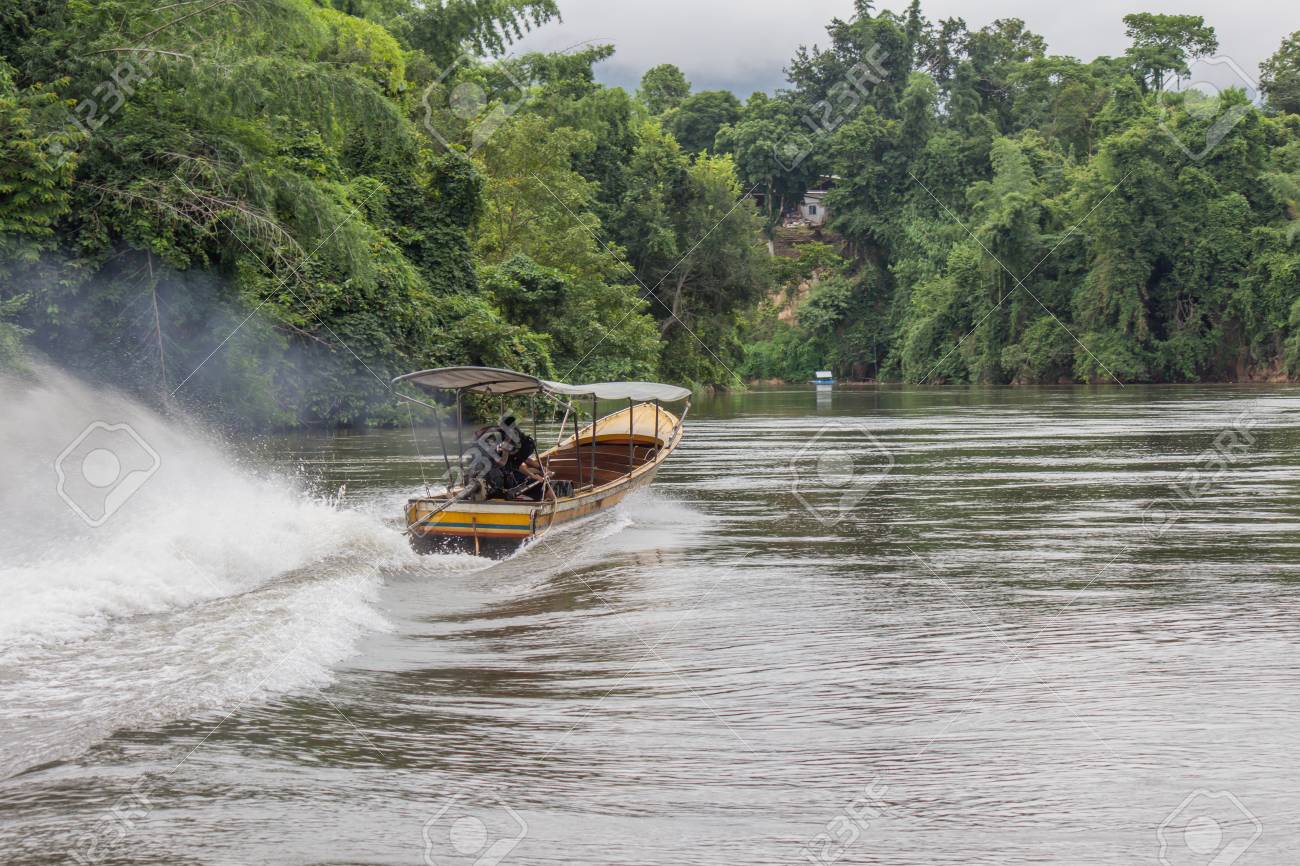 Check- in     เช็ค อิน
Lunch upon arrival  ลั๊นช อะพอน อะไร๊บวอล
Upstream    อัพ สตรีม
14.45 - Take a long–tailed boat upstream to visit nearby ethnic Mon Tribal Village & Temple. Then return to the hotel
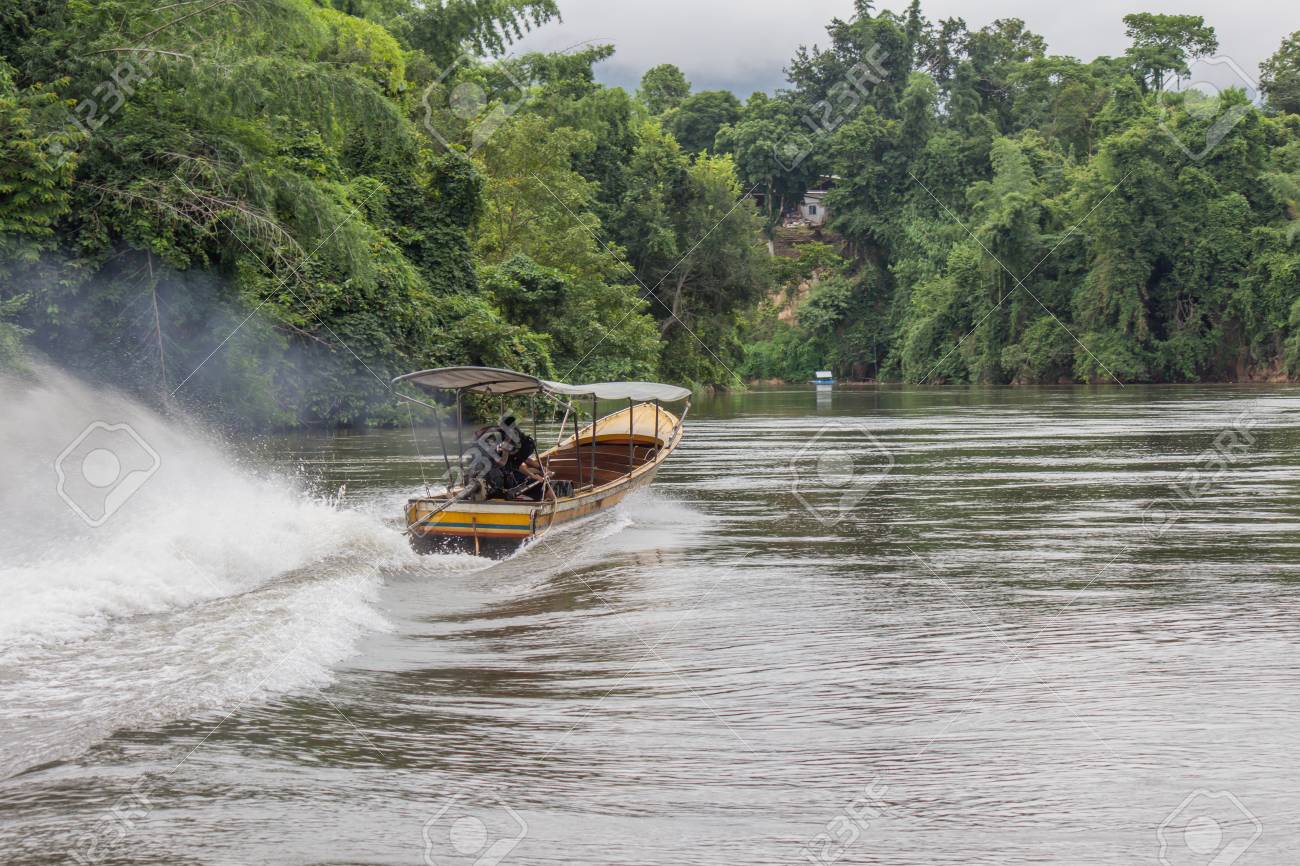 Over night     โอเวอร์ ไน๊ท
19.00 - Dinner, followed by a 45-minute presentation of Mon Dance and overnight
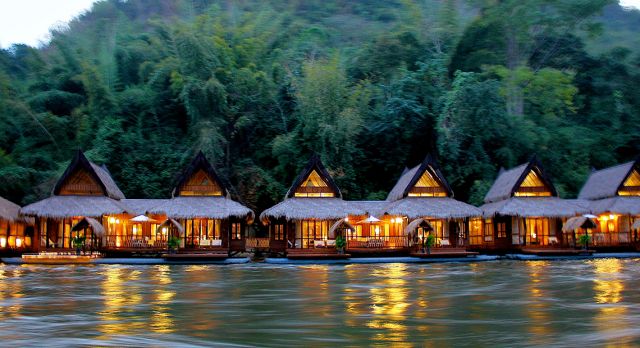 Down stream     ดาวน์  สตรีม
Day 2:  River Kwai - Bangkok (B,L)
07.00 - Breakfast.
08.30 -Take a long–tailed boat downstream to Resotel Pier and continue on road to visit the Hellfire Pass Memorial.
11.00 - Check-out
11.40 - Lunch at local restaurant.
13.00 - Take a historic ride on Death Railway Train passing over original wooden viaduct constructed by Allied POWs
14.30 - Journey back to Bangkok.
18.00 - Arrive Bangkok and transfer to hotels.
Continue on road   คอนทีนิว ออน โร๊ด
Hell Fire Pass Memorialเฮล ไฟร์ พาส เมโมเรียล
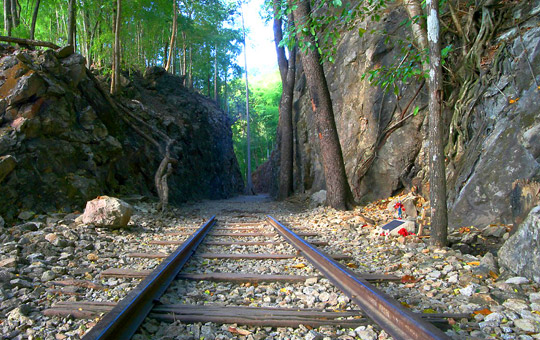 Death RailwayTrainเด็ธซ เร็ลเวร์ เทรน
13.00 - Take a historic ride on Death Railway Train passing over original wooden viaduct
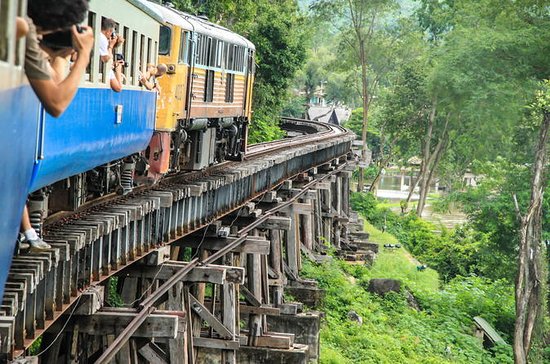 Wooden Viaduct   วู๊ดเดิ้ล วายดัก
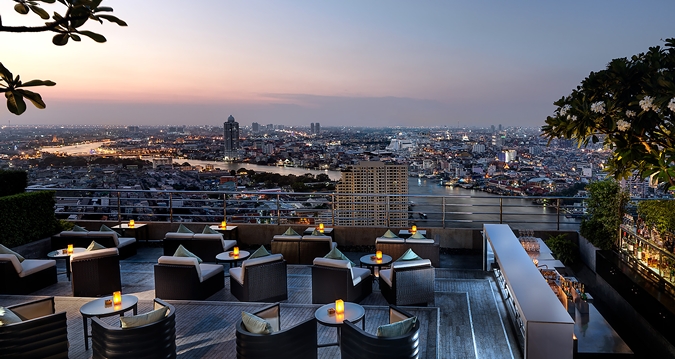 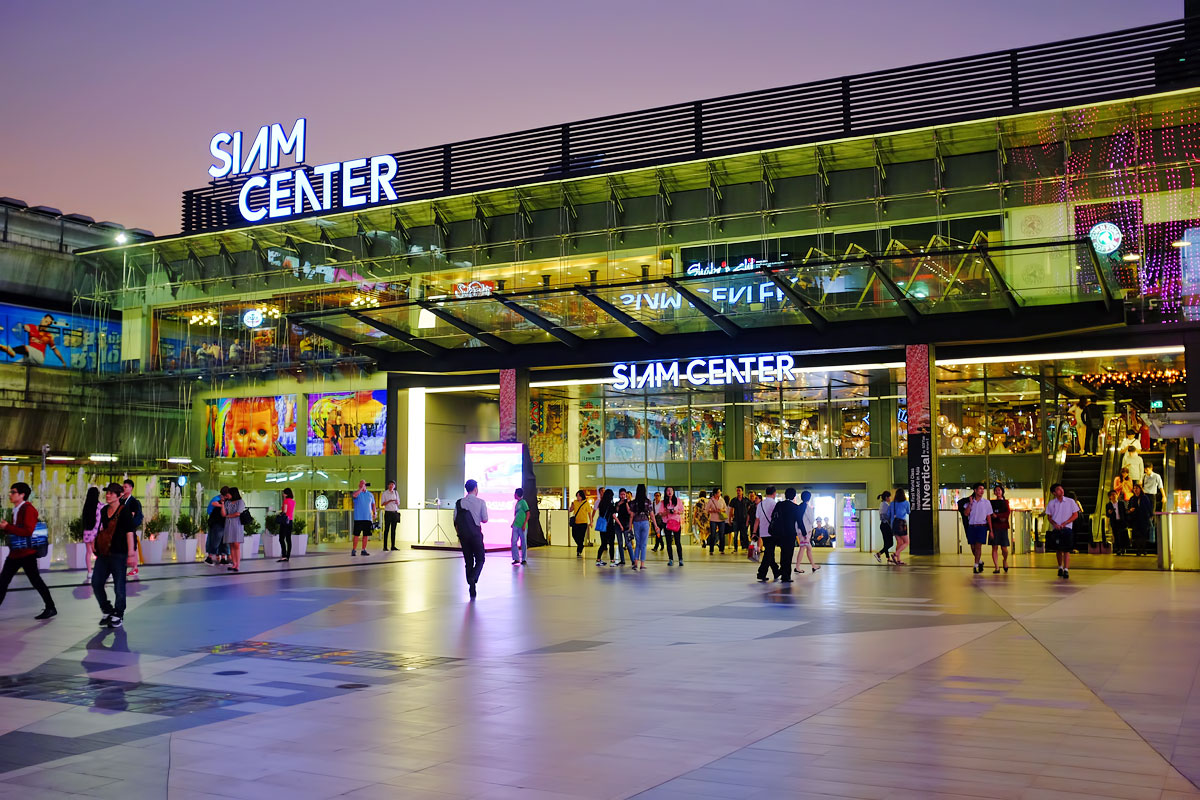 City  of Angels  ซิตี้ ออฟ แองเจิ้ล
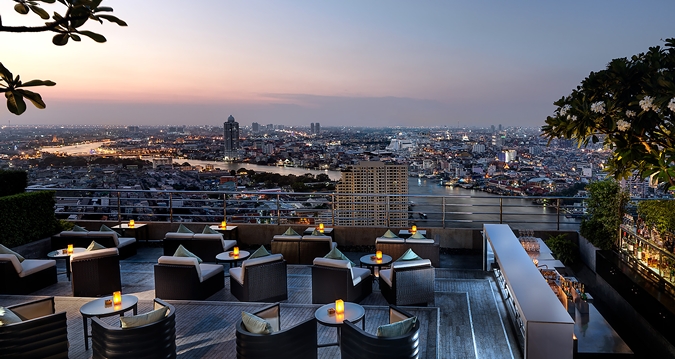 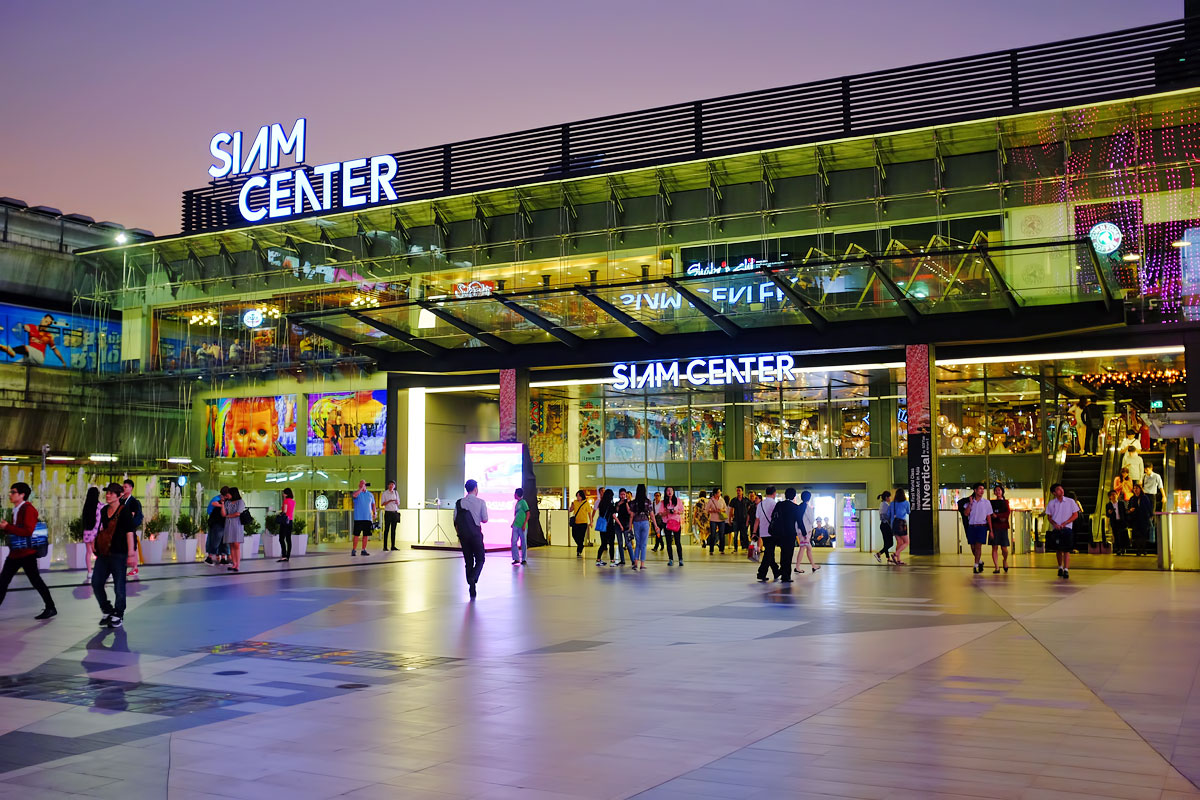 The Ultimate 3 Day Bangkok Itinerary
DAY 1 – The River, Temples, and Historic Sites
After breakfast (at your hotel or a street stall) take the sky train to Saphan Taksin and jump on a ferry from Sathorn/ Central Pier station on the Chao Phraya river (press each image for a bigger version):
DAY 2 – Modern Bangkok, Shopping, and the Cinema
DAY 3 – Silom Area, Lumphini Park, and a Skybar
Itenerary      ไอทีเนอรารี่
The Ultimate 3 Day Bangkok Itinerary
DAY 1 – The River, Temples, and Historic Sites
After breakfast (at your hotel or a street stall) take the sky train to Saphan Taksin and jump on a ferry from Sathorn/ Central Pier station on the Chao Phraya river (press each image for a bigger version):
DAY 2 – Modern Bangkok, Shopping, and the Cinema
DAY 3 – Silom Area, Lumphini Park, and a Skybar
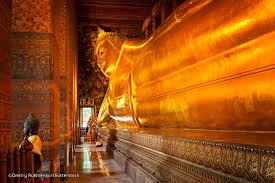 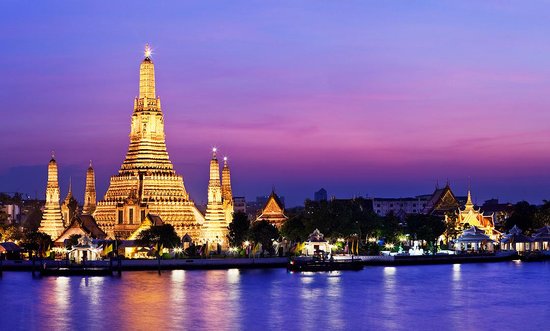 City Tour		ซิตี้ ทัวร์
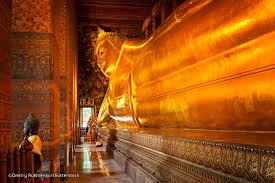 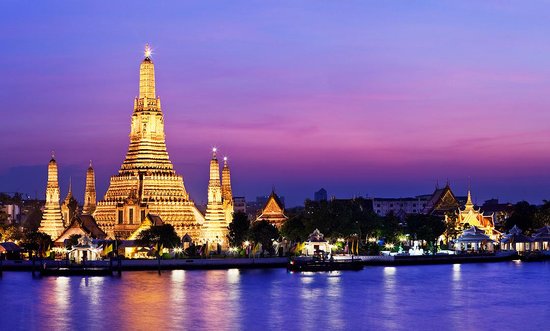 9:30am depart from Century Mall (next to BTS Victory Monument Station)
10:00am-11:30am visit The Grand Palace and The Emerald Buhdda (Wat Phra Khaew)
12:00pm-1:30pm Chao Phraya River crossing on a ferry, lunch stop at Wang Lang Market
Half Day Tour   ฮ๊าฟ เดย์ ทัวร์
9:30am depart from Century Mall (next to BTS Victory Monument Station)
10:00am-11:30am visit The Grand Palace and The Emerald Buhdda (Wat Phra Khaew)
12:00pm-1:30pm Chao Phraya River crossing on a ferry, lunch stop at Wang Lang Market
9:30am depart from Century Mall (next to BTS Victory Monument Station)
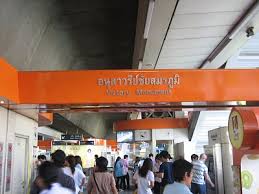 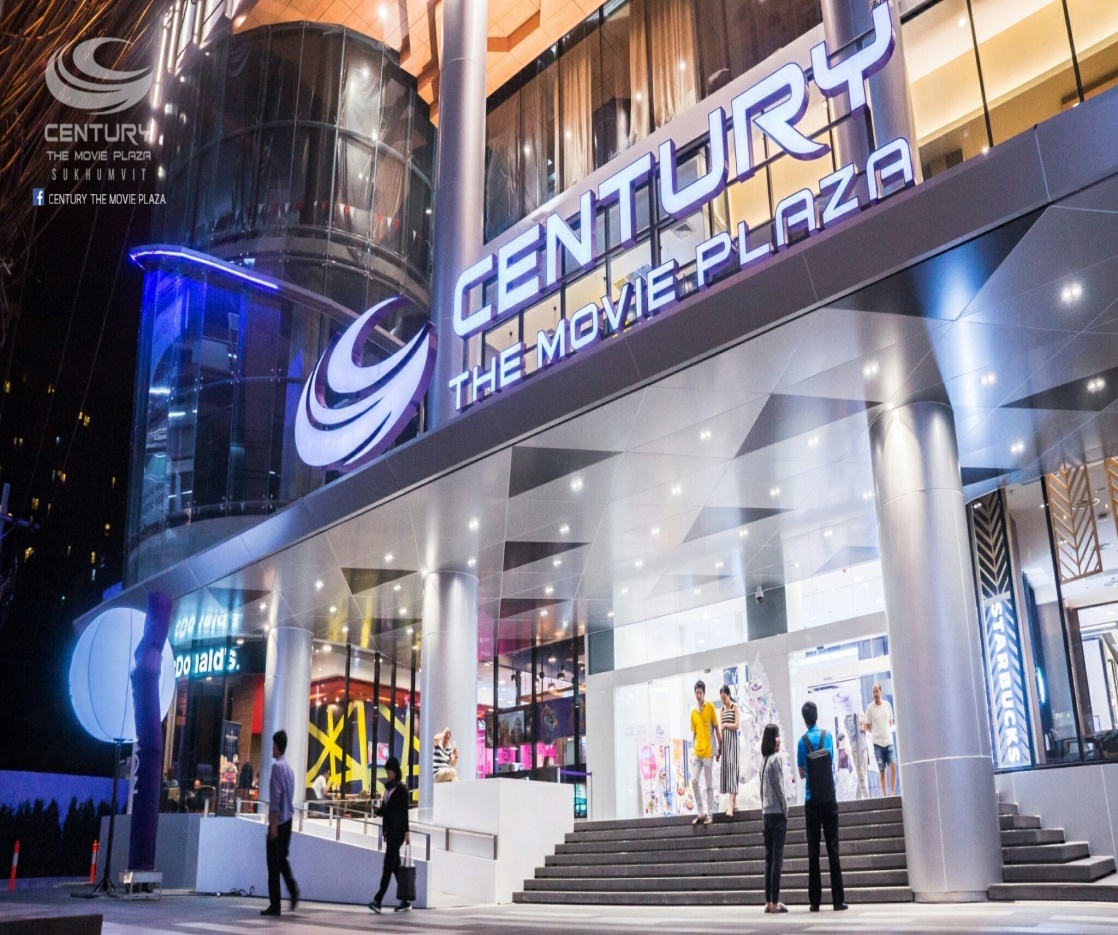 Meeting point    มี๊ทติ้ง พ๊อยท์Depart from       ดีพาร์ท ฟรอม
9:30am depart from Century Mall (next to BTS Victory Monument Station)
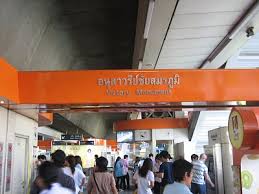 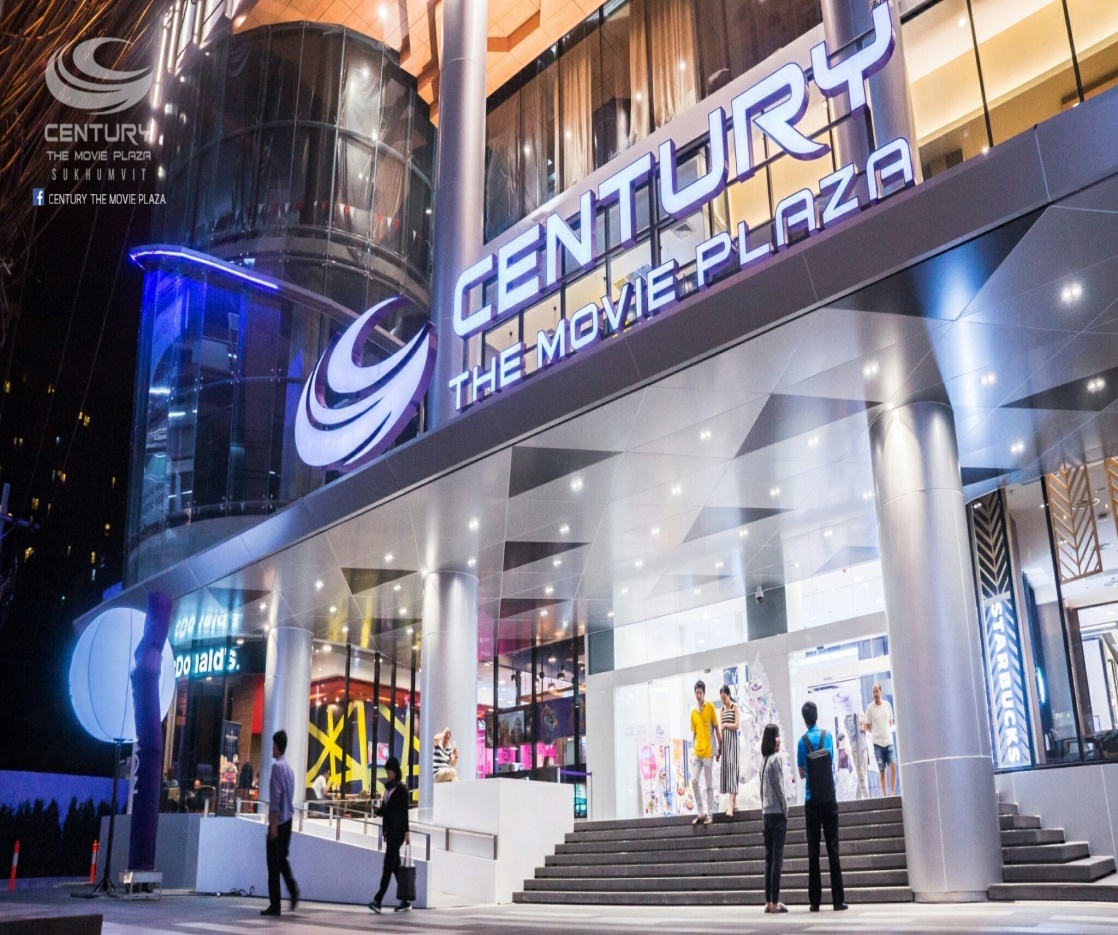 10:00am-11:30am visit The Grand Palace and The Emerald Buhdda (Wat Phra Khaew)
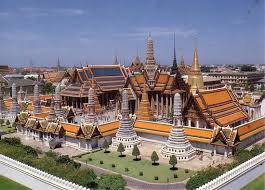 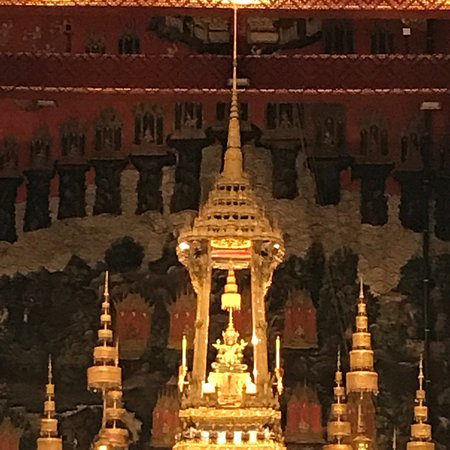 12:00pm-1:30pm Chao Phraya River crossing on a ferry, lunch stop at Wang Lang Market
Visit The Grand Palaceวิซิท เดอะ แกรนด์ พาเลส
10:00am-11:30am visit The Grand Palace and The Emerald Buhdda (Wat Phra Khaew)
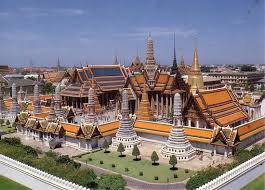 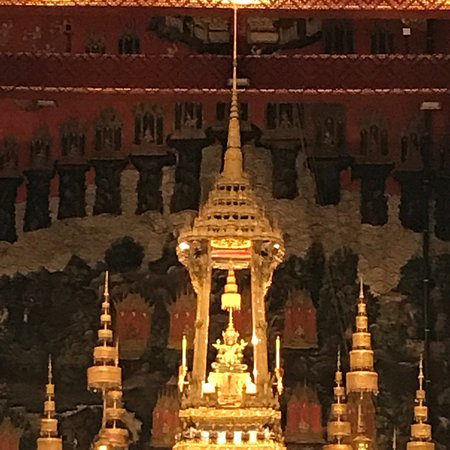 12:00pm-1:30pm Chao Phraya River crossing on a ferry, lunch stop at Wang Lang Market
12:00pm    Chao Phraya River crossing on a ferry, lunch stop at Wang Lang Market
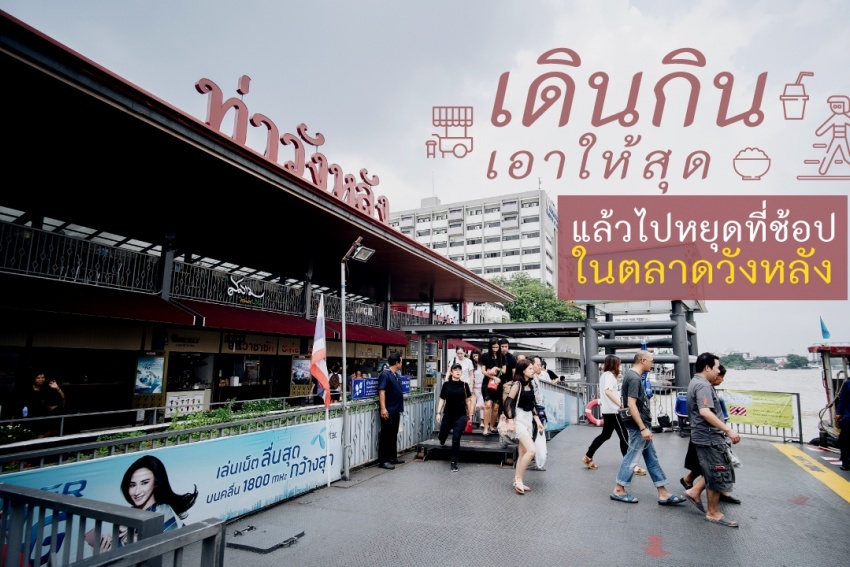 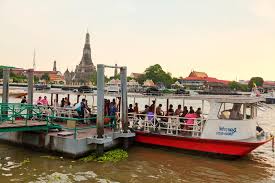 Lunch stop      ลั๊นช  สต๊อป
12:00pm    Chao Phraya River crossing on a ferry, lunch stop at Wang Lang Market
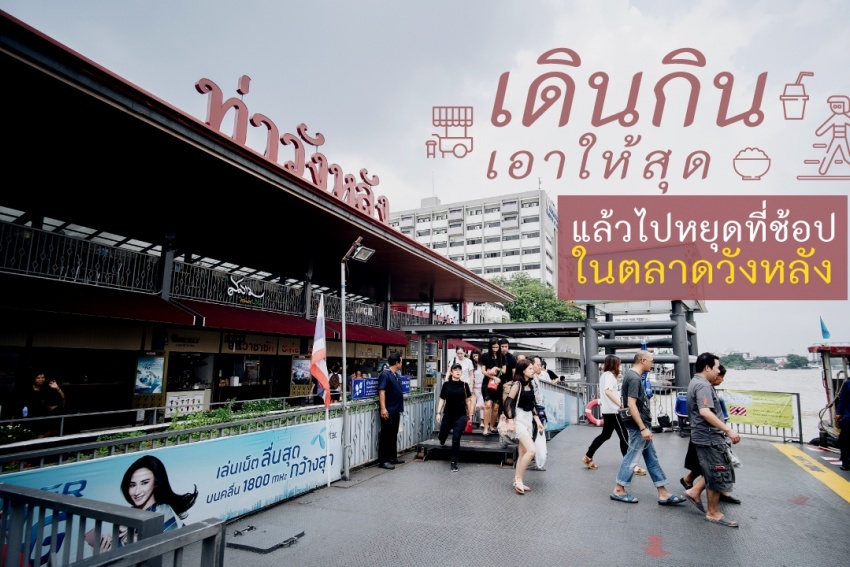 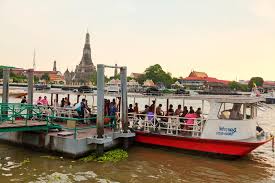 Full Day Tour    ฟูล เดย์ ทัวร์
Combine a visit from Bangkok to Ayutthaya — the UNESCO-listed ancient capital of Siam — with a riverboat trip on the Chao Phraya River. An informative guide highlights Thailand’s fascinating history as you explore Ayutthaya temples, stone ruins and Buddha statues in the old capital of Thailand, which was ransacked by invading Burmese in the 18th century. This full-day tour includes lunch and returns you to Bangkok by boat
Full Day Tour Iteneraryฟูล  เดย์  ทัวร์ ไอทีเนอรารี่
Combine a visit from Bangkok to Ayutthaya — the UNESCO-listed ancient capital of Siam — with a riverboat trip on the Chao Phraya River. An informative guide highlights Thailand’s fascinating history as you explore Ayutthaya temples, stone ruins and Buddha statues in the old capital of Thailand, which was ransacked by invading Burmese in the 18th century. This full-day tour includes lunch and returns you to Bangkok by boat
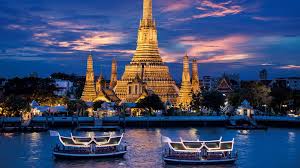 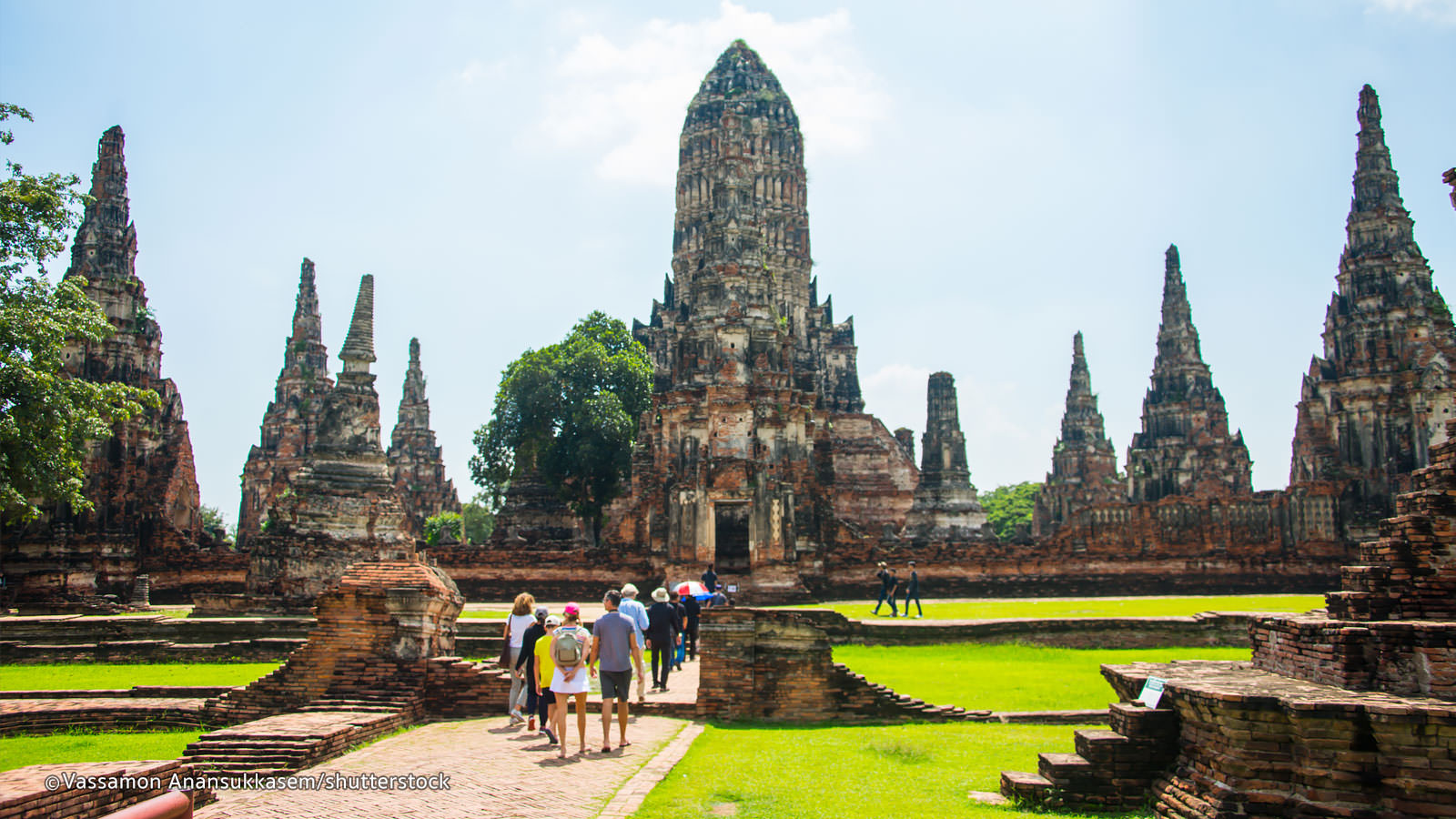 Combine		คอมไบน์
Bangkok                   แบ๊งคอค
Ayudhaya			  อยุธยา
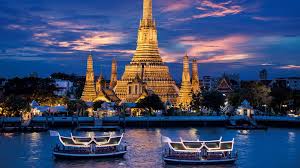 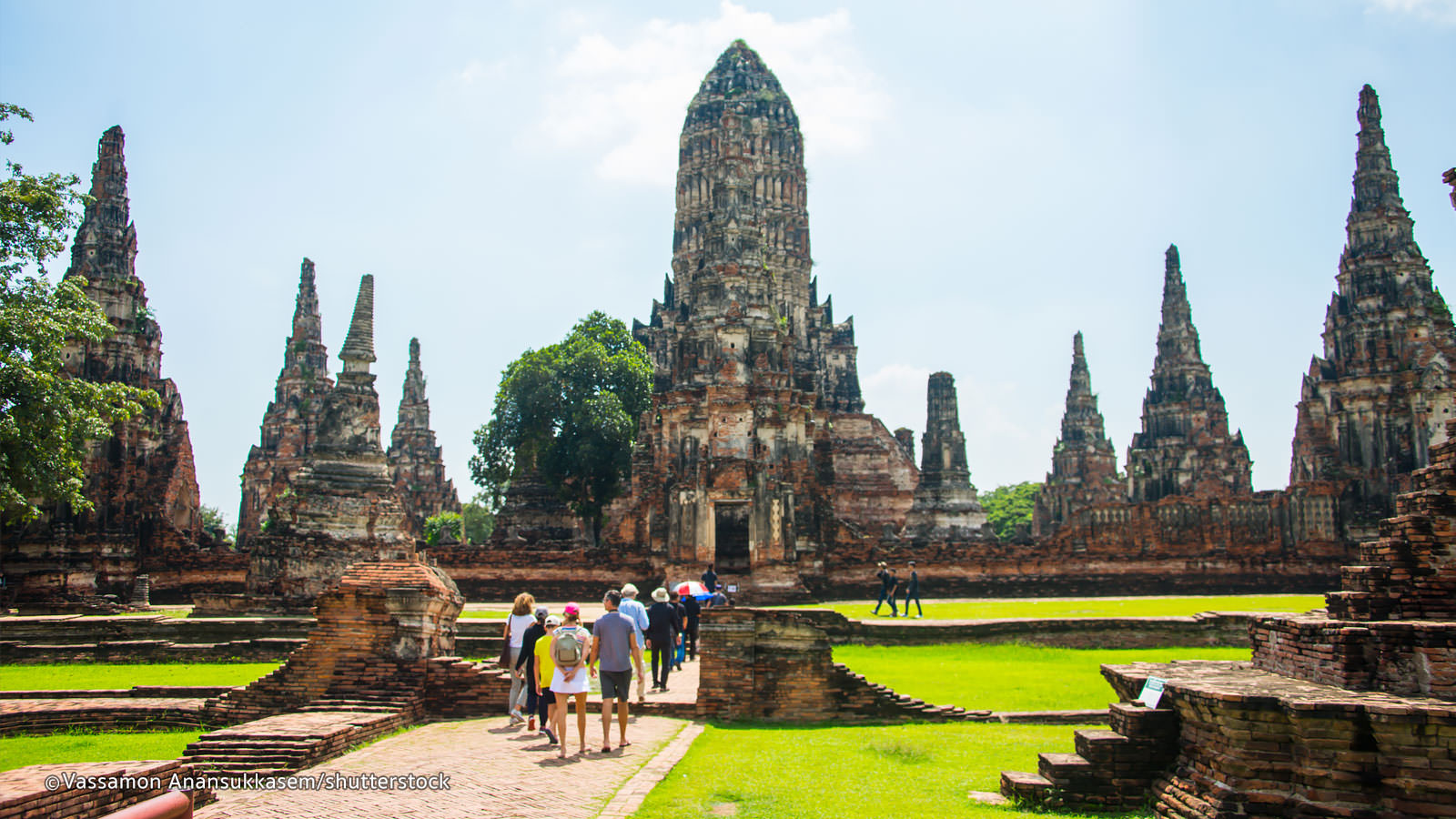 Ancient        แองเชี่ยน
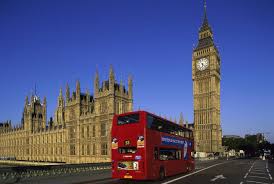 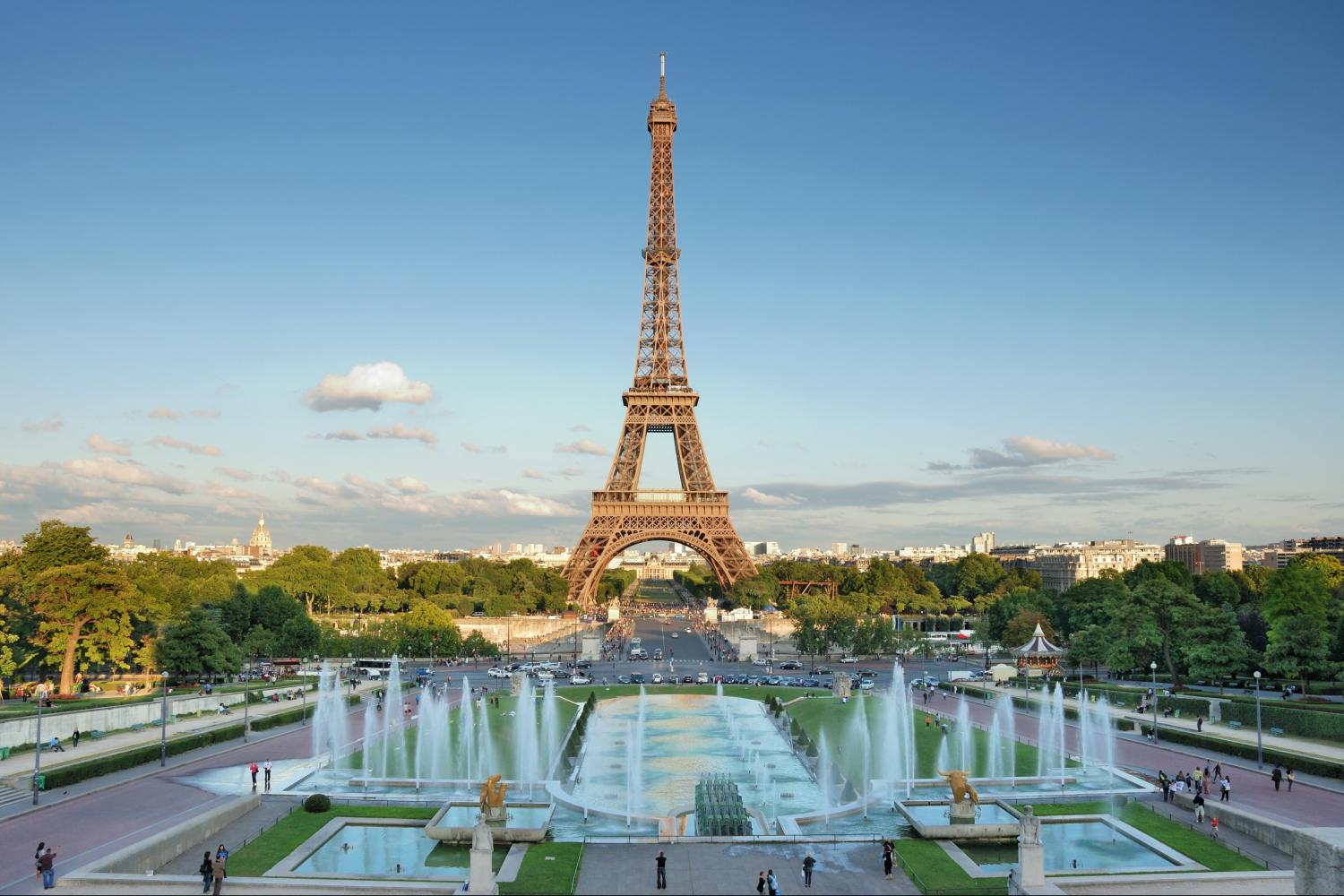 Capital		     แค๊ปพิทัล
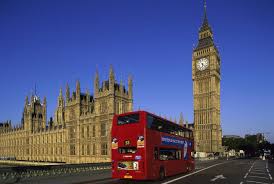 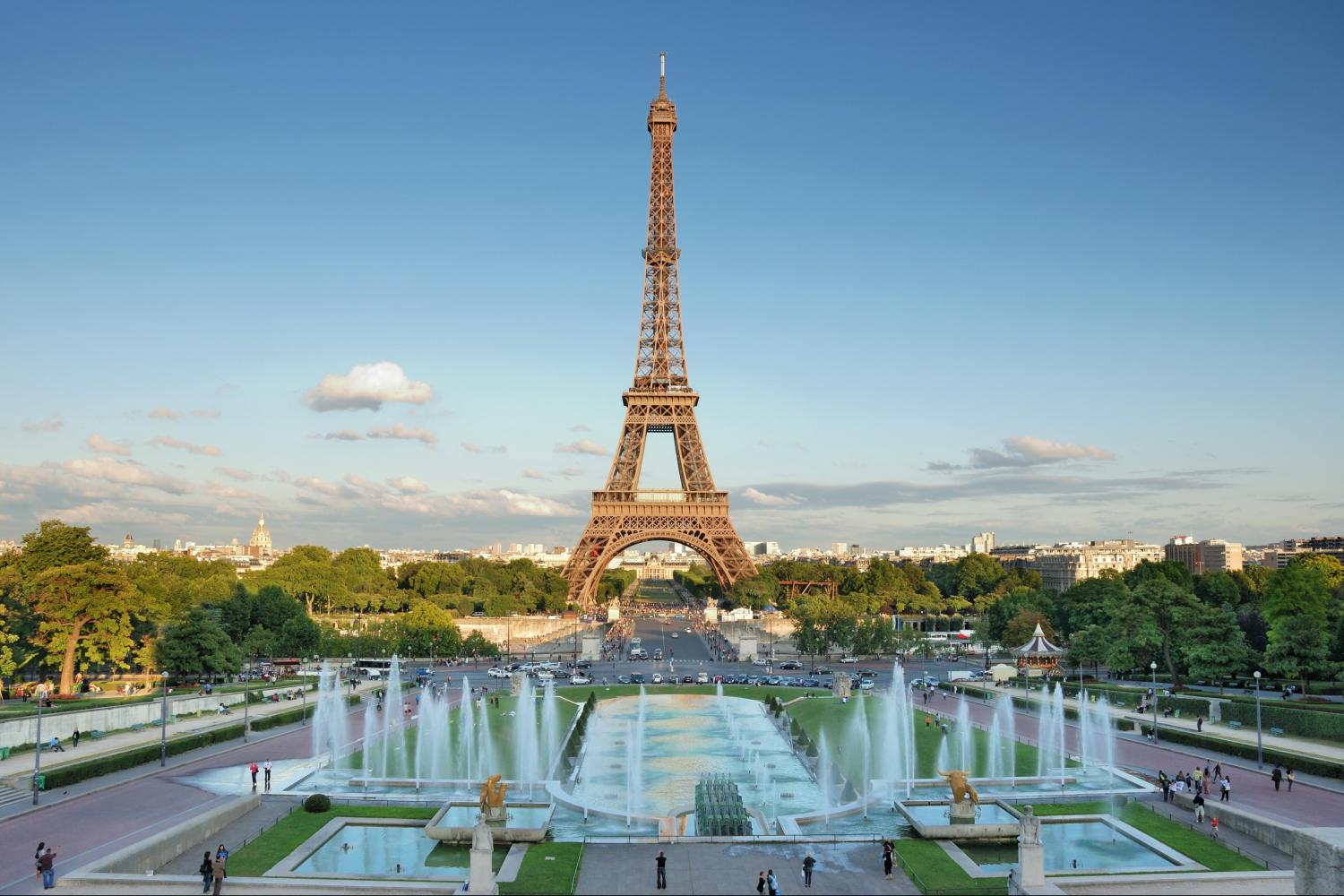 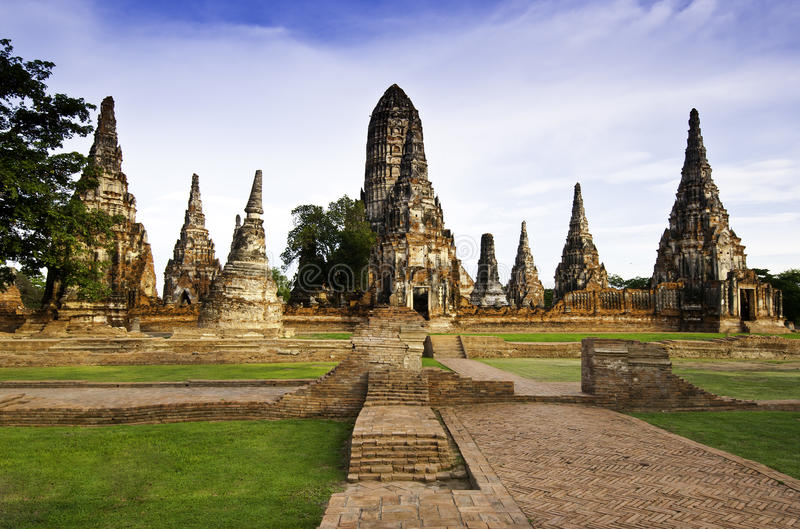 Old Capital   โอล  แค๊ปพิทัล
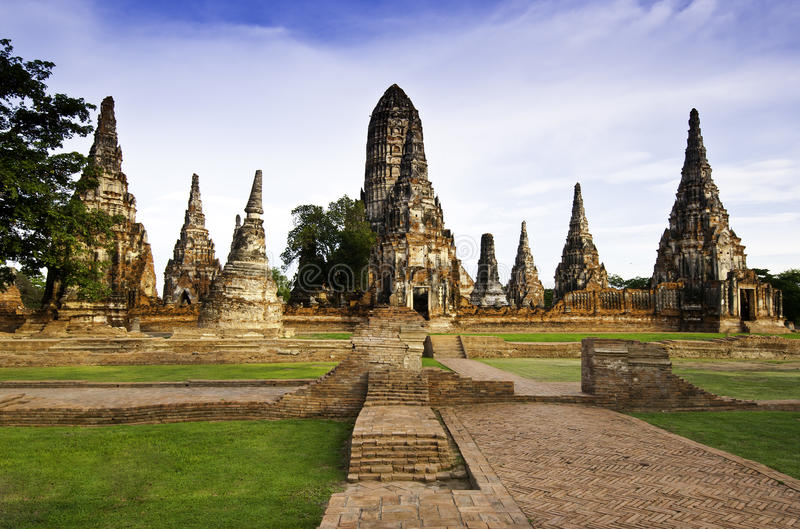 River boat trip     ริเวอร์โบ๊ท ทริ๊ป
Informative guide  อินฟอร์เมทีฟ ไก๊ด์
Highlight      	ไฮไล๊ท์
Fascinating History  ฟั๊สซิเนททิ่ง ฮิสตอรี่
Explore          เอ็กซปลอ
Stone ruins    สโตน รูน(ส)
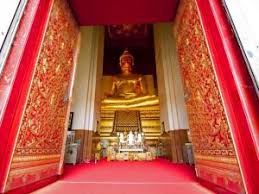 Temple        เท็มเพิล
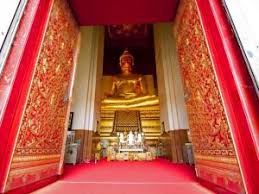 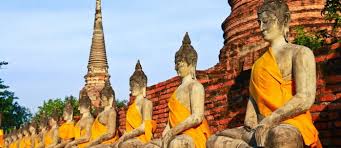 Buddha Statue    บุดา สแต๊ะทู
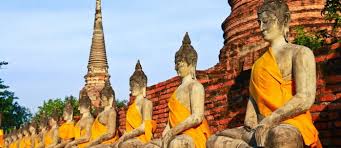 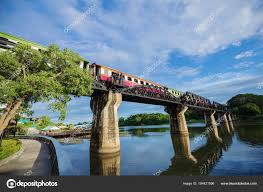 Two days one night tourทู  เดย์ วัน ไน๊ท ทัวร์
River Kwai Bridge
Take a memorable ride on the Thailand–Burma Railway, also known as the Death Railway On this trip from Bangkok, you’ll visit the Kanchanaburi War Cemetery and the death War Museum, Then ride a long-tailed speedboat down the River Kwai where you’ll have a view of the famous bridge. Lunch and hotel transport by coach are included. Stay over night at a resort. Relaxing day before return to Bangkok.
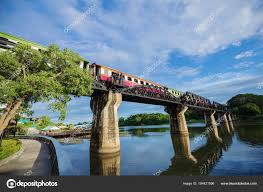 TOUR ITINERARY
Day 1: Bangkok to River kwai ( L, D)
06.00-06.30 - Pick up from hotel in Bangkok. Depart to Kanchnaburi province
09.00 - Arrive Kanchanaburi province. 
- Visit Thailand–Burma Railway Centre an interactive museum, information and research facility dedicated to presenting the history of the Thailand– Burma Railway. The fully air–conditioned center offers the visitor an educational and moving experience 
-Visit Allied War Cemetery which is memorial to some 6000 allied prisoners of war (POWs) who perished along the death railway line and were moved post-war to this eternal resting place.
-Visit the world famous Bridge over the River Kwai, a part of Death Railway constructed by Allied POWs
Two days one night tourทู เดย์ วัน ไน๊ท์ ทัวร์
TOUR ITINERARY
Day 1: Bangkok to River kwai ( L, D)
06.00-06.30 - Pick up from hotel in Bangkok. Depart to Kanchnaburi province
09.00 - Arrive Kanchanaburi province. 
- Visit Thailand–Burma Railway Centre an interactive museum, information and research facility dedicated to presenting the history of the Thailand– Burma Railway. The fully air–conditioned center offers the visitor an educational and moving experience 
-Visit Allied War Cemetery which is memorial to some 6000 allied prisoners of war (POWs) who perished along the death railway line and were moved post-war to this eternal resting place.
-Visit the world famous Bridge over the River Kwai, a part of Death Railway constructed by Allied POWs
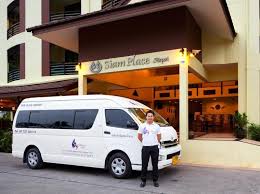 Pick up from hotelพิ๊ค อัพ ฟรอม โฮเทล
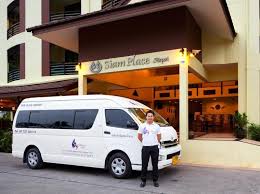 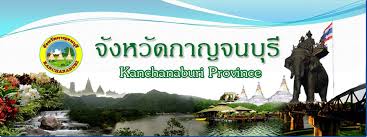 Depart to Karnchanaburi provinceดีพาร์ท ทู กาญจนบุรี โพรวิ๊นซ์
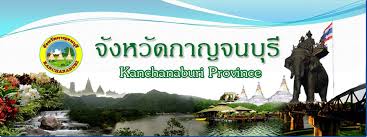 09.00 - Arrive Kanchanaburi province. 
- Visit Thailand–Burma Railway Centre an interactive museum, information and research facility dedicated to presenting the history of the Thailand– Burma Railway.
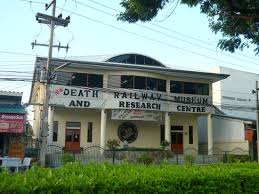 Interactive museum อินเทอร์ แอ๊ททีฟ มิวเซี่ยม
09.00 - Arrive Kanchanaburi province. 
- Visit Thailand–Burma Railway Centre an interactive museum, information and research facility dedicated to presenting the history of the Thailand– Burma Railway.
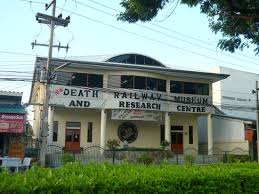 Visit Allied War Cemetery which is memorial to some 6000 allied prisoners of war (POWs) who perished along the death railway line and were moved post-war to this eternal resting place
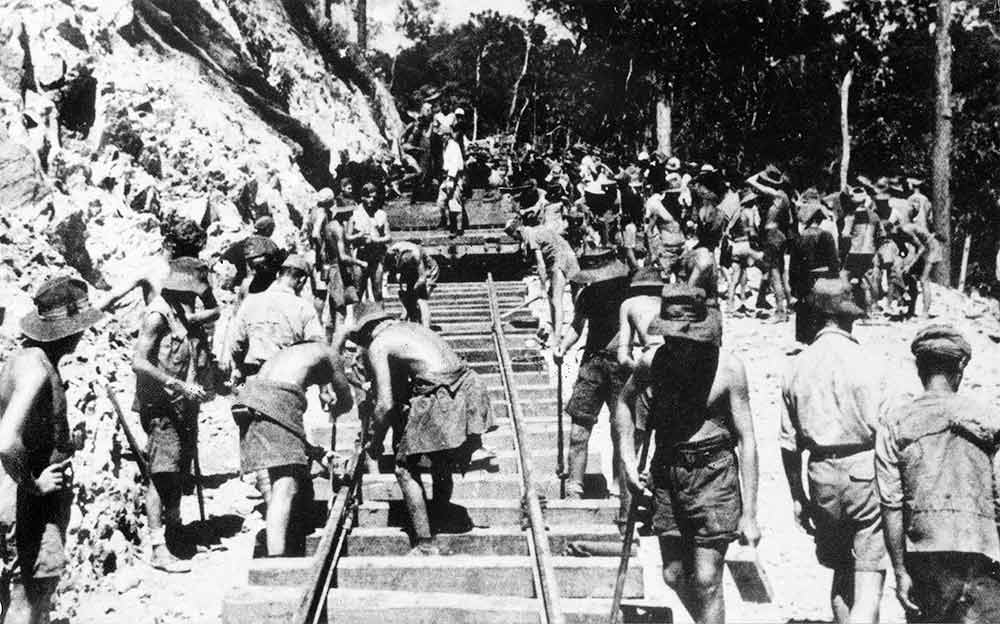 Prisoner of war   พริเชิ่นเนอร์ ออฟ วอร์
Visit Allied War Cemetery which is memorial to some 6000 allied prisoners of war (POWs) who perished along the death railway line and were moved post-war to this eternal resting place
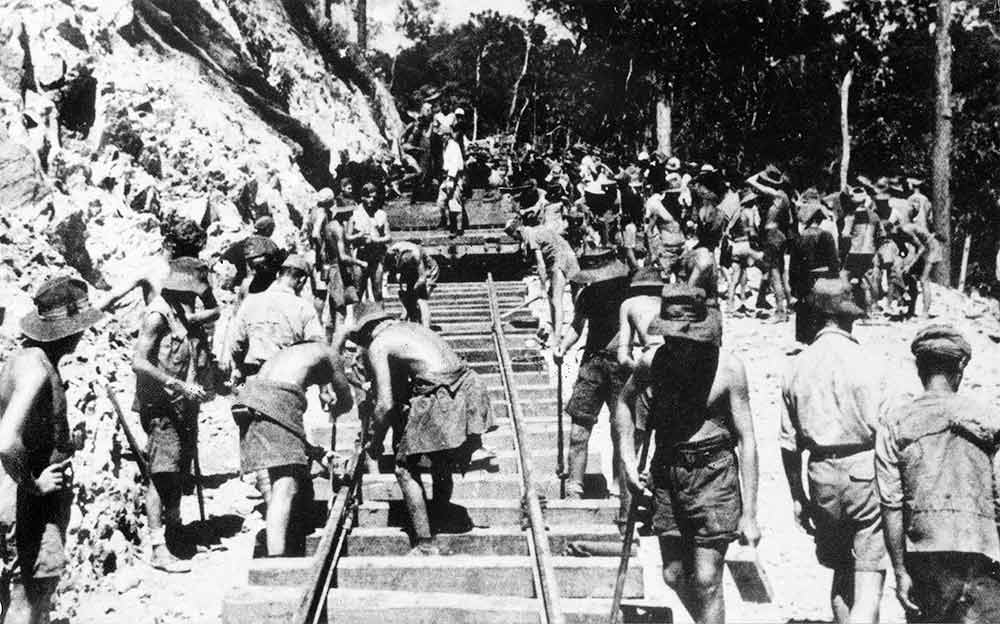 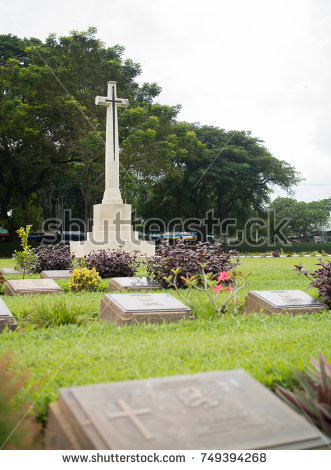 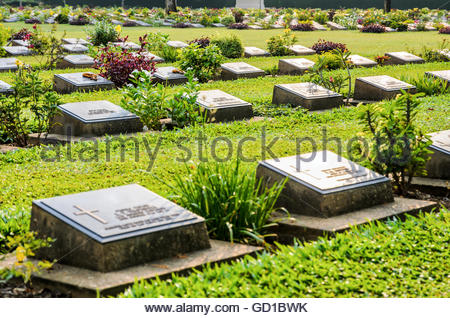 War Cemetery  วอร์ เซเมเทอรี่
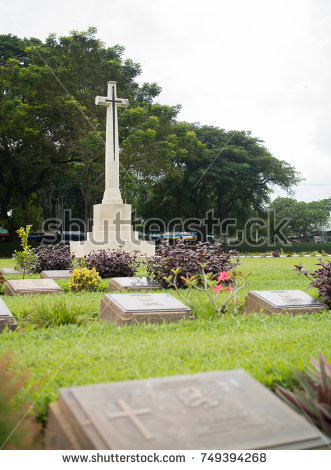 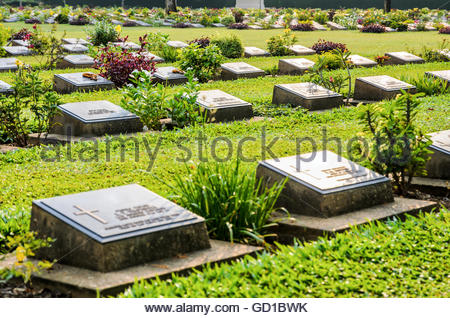 Visit the world famous Bridge over the River Kwai, a part of Death Railway constructed by Allied POWs
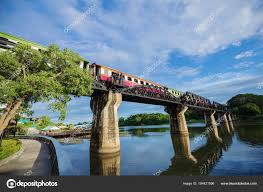 Bridge over the River Kwaiบริดจ โอเวอร์ เดอะ รีเวอร์ แคว
Visit the world famous Bridge over the River Kwai, a part of Death Railway constructed by Allied POWs
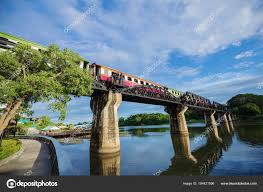 12.00 - Take a long–tailed boat on River Kwai to the resort..  Check–in and have Lunch upon arrival.
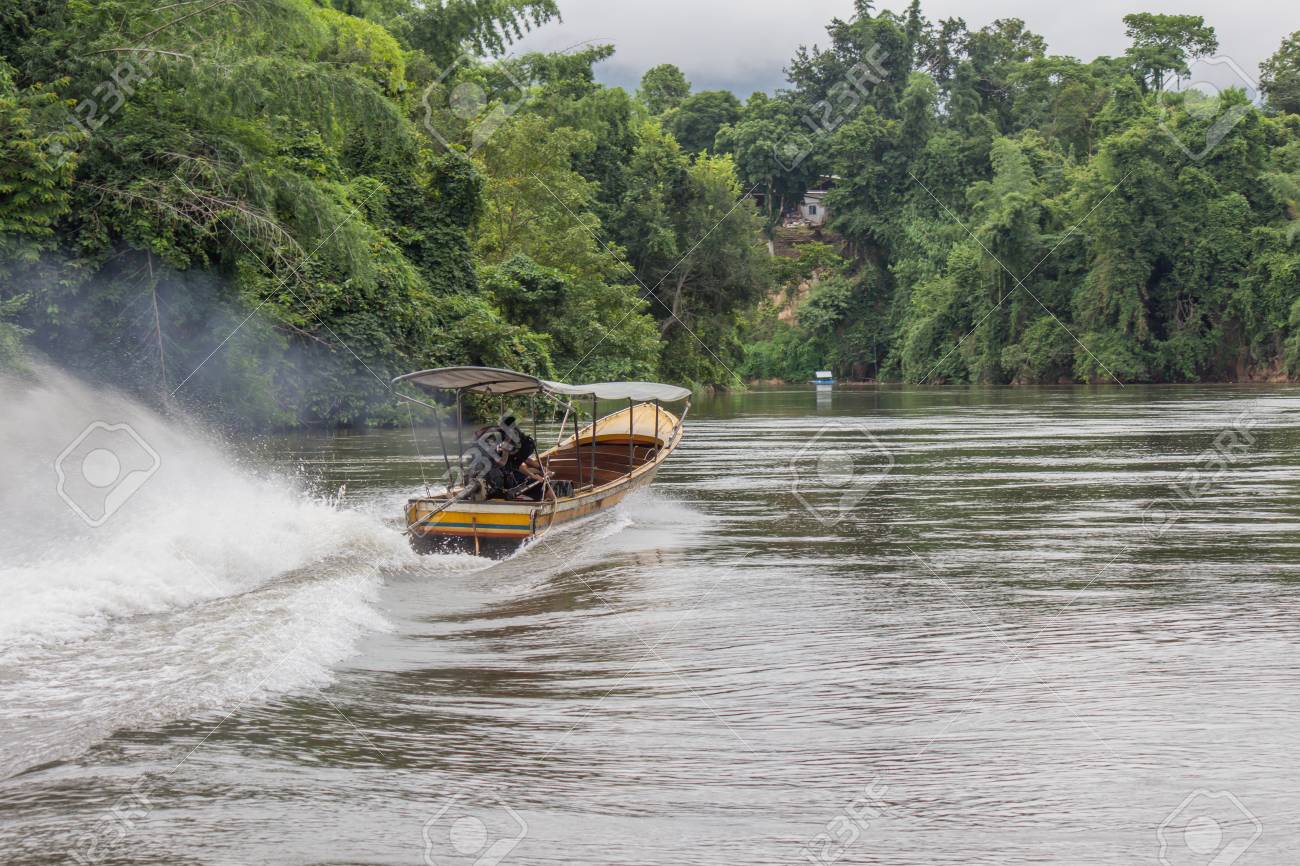 Long tail boat   ลอง เทล โบ๊ท
12.00 - Take a long–tailed boat on River Kwai to the resort..  Check–in and have Lunch upon arrival.
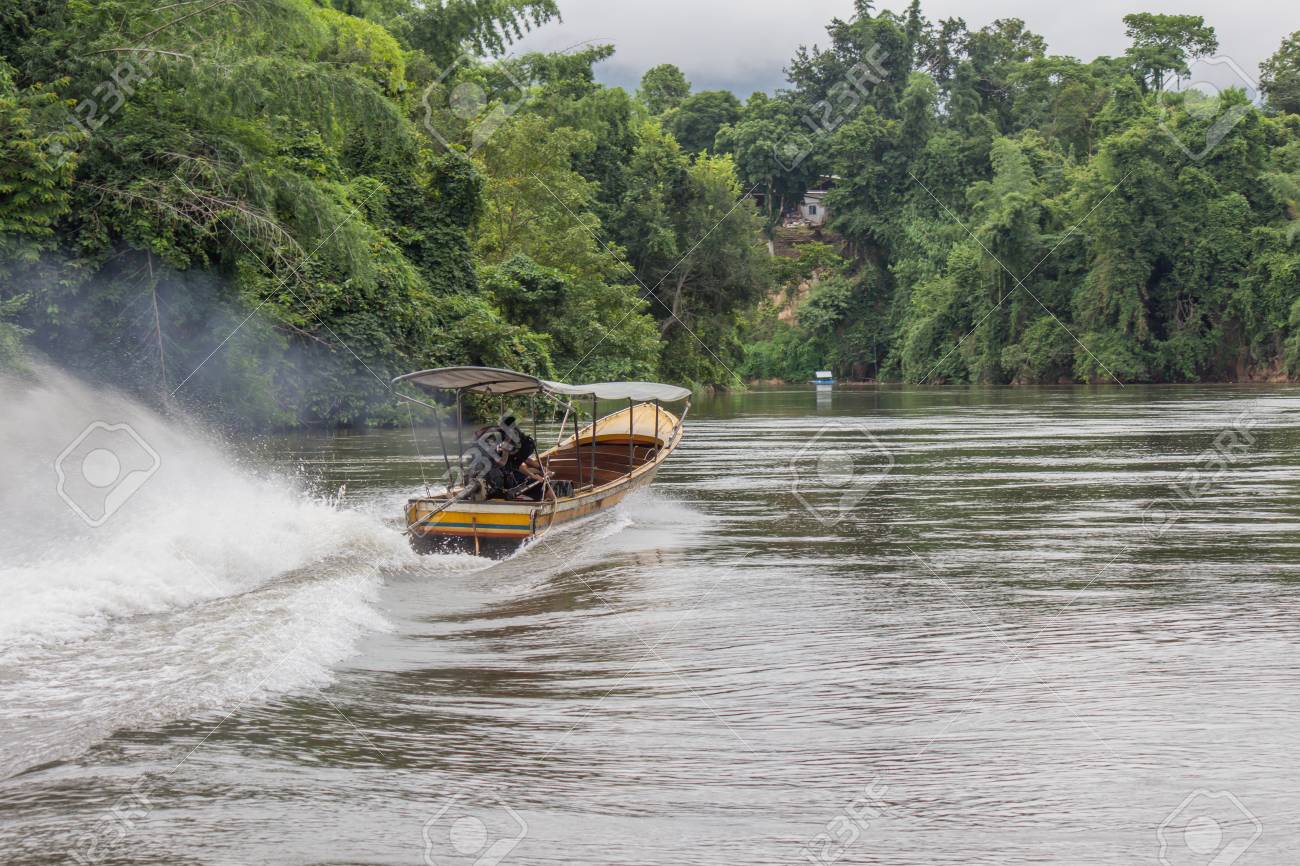 Check- in     เช็ค อิน
Lunch upon arrival  ลั๊นช อะพอน อะไร๊บวอล
14.45 - Take a long–tailed boat upstream to visit nearby ethnic Mon Tribal Village & Temple. Then return to the hotel
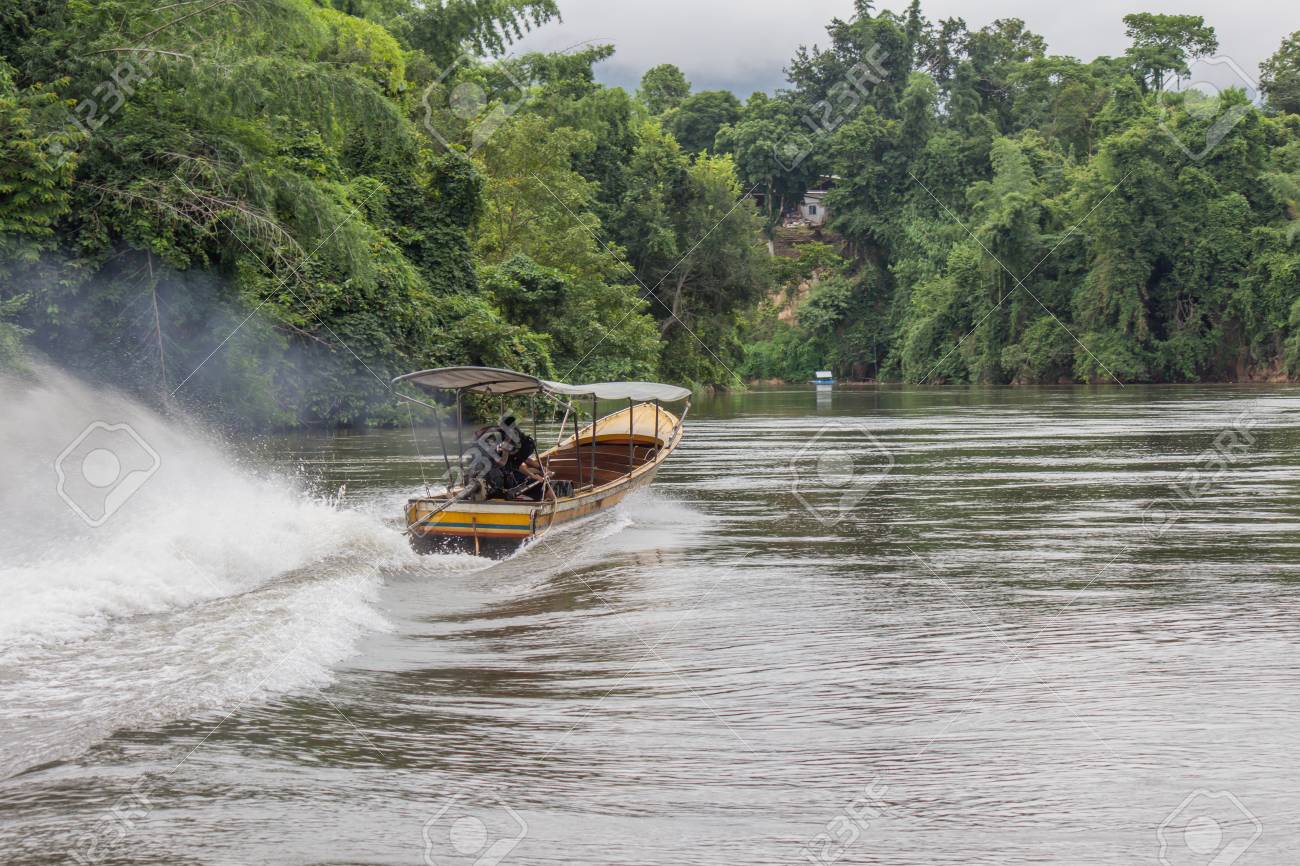 Upstream    อัพ สตรีม
14.45 - Take a long–tailed boat upstream to visit nearby ethnic Mon Tribal Village & Temple. Then return to the hotel
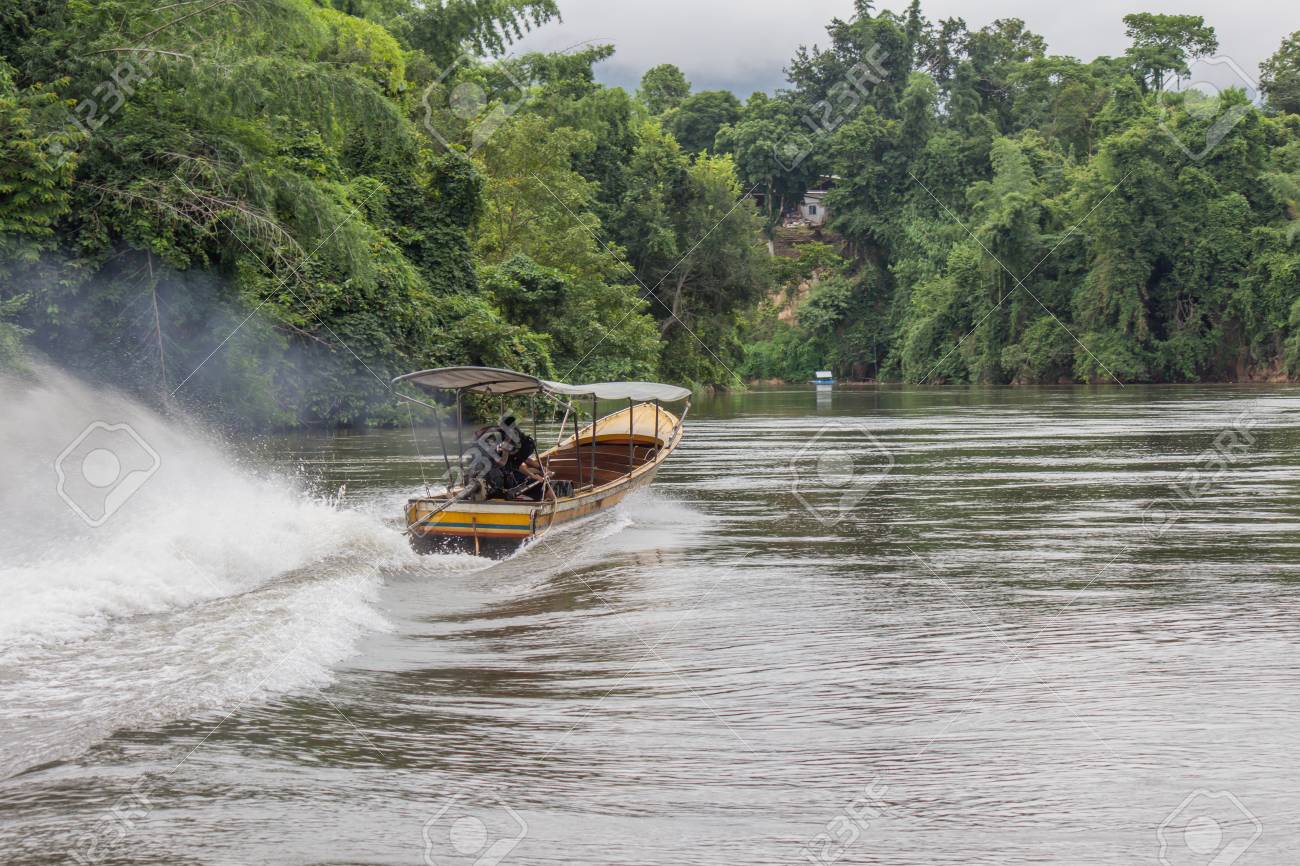 19.00 - Dinner, followed by a 45-minute presentation of Mon Dance and overnight
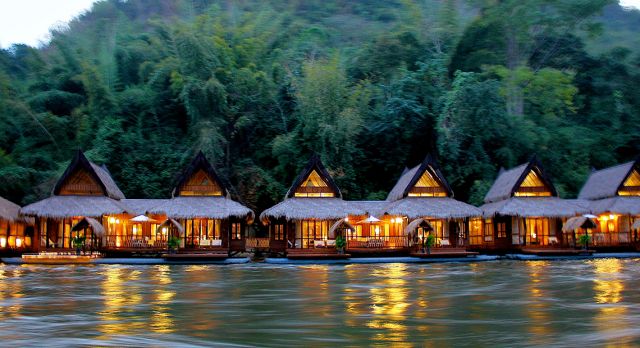 Over night     โอเวอร์ ไน๊ท
19.00 - Dinner, followed by a 45-minute presentation of Mon Dance and overnight
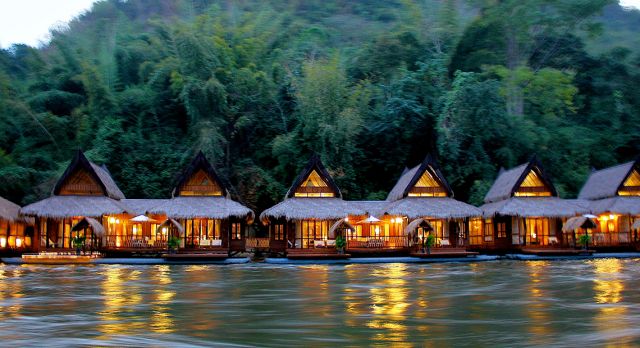 Day 2:  River Kwai - Bangkok (B,L)
07.00 - Breakfast.
08.30 -Take a long–tailed boat downstream to Resotel Pier and continue on road to visit the Hellfire Pass Memorial.
11.00 - Check-out
11.40 - Lunch at local restaurant.
13.00 - Take a historic ride on Death Railway Train passing over original wooden viaduct constructed by Allied POWs
14.30 - Journey back to Bangkok.
18.00 - Arrive Bangkok and transfer to hotels.
Down stream     ดาวน์  สตรีม
Day 2:  River Kwai - Bangkok (B,L)
07.00 - Breakfast.
08.30 -Take a long–tailed boat downstream to Resotel Pier and continue on road to visit the Hellfire Pass Memorial.
11.00 - Check-out
11.40 - Lunch at local restaurant.
13.00 - Take a historic ride on Death Railway Train passing over original wooden viaduct constructed by Allied POWs
14.30 - Journey back to Bangkok.
18.00 - Arrive Bangkok and transfer to hotels.
Continue on road   คอนทีนิว ออน โร๊ด
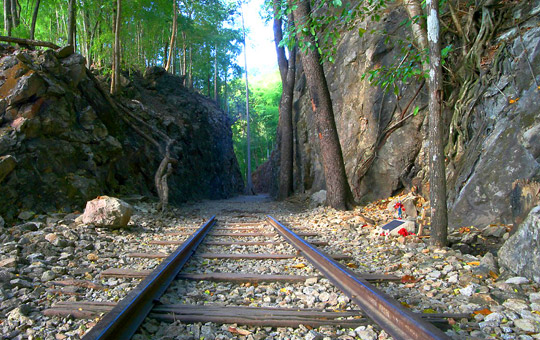 Hell Fire Pass Memorialเฮล ไฟร์ พาส เมโมเรียล
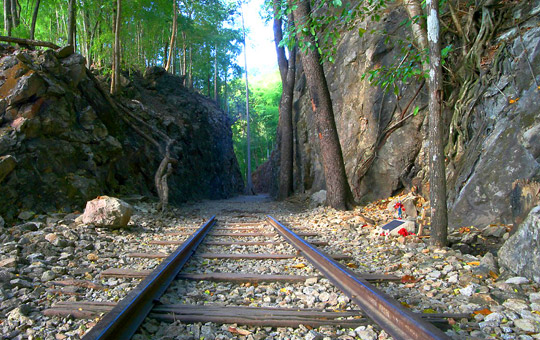 13.00 - Take a historic ride on Death Railway Train passing over original wooden viaduct
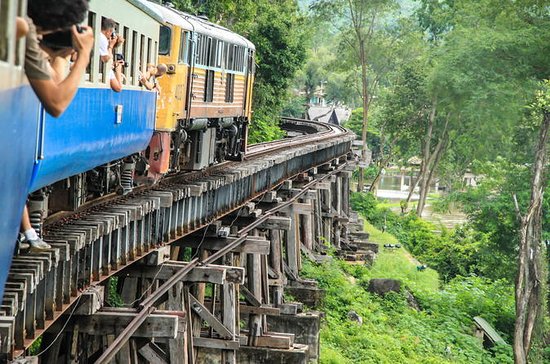 Death RailwayTrainเด็ธซ เร็ลเวร์ เทรน
13.00 - Take a historic ride on Death Railway Train passing over original wooden viaduct
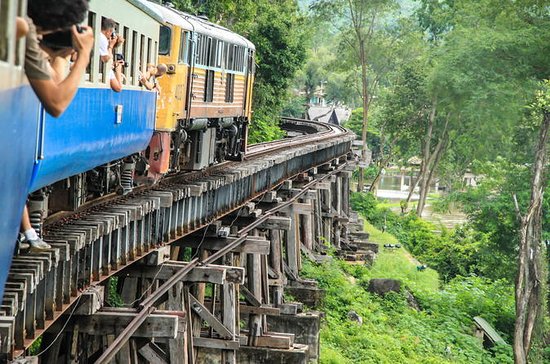 Wooden Viaduct   วู๊ดเดิ้ล วายดัก